Midterm 2 will cover 13.6 – 14.5
Webassign portion

3 different timed versions (45 minutes each).
Click on ask your teacher if you have questions or problems.  Include your answer or any other useful info in your e-mail.
Version 1 available now.  Due Monday Apr 20 at 9:00am.
Versions 2 and 3 available this afternoon and due Tuesday April  21 at 4pm. 
All 3 version are different, covering different sections, but with some overlap.
Grade on webassign will be highest of your 3 attempts.
will include multiple part webassign problems.

NOTE:  unless stated otherwise, webassign requires exact answers, so 1/2  or 0.5 are both fine since 1/2 = 0.5, but
1/3 does not equal 0.3333333 and 
sqrt(2) does not equal 1.1415927, 
so you canNOT use decimals for 1/3, sqrt(2), etc.
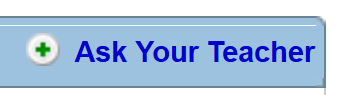 Note both parts of exam are open book/open notes

You may look up integral formulas and trig identities.
You may use WolframAlpha to draw graphs.

Please do the problems yourself.

Create your own review sheet(s) including all formulas you might need for quick reference.

If you need an extension on HW/quizzes, ask and it shall be granted.  If you need an extension on midterm 2,
 it may or may not be granted, so ask early.
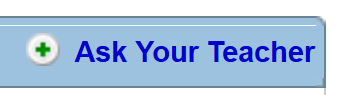 Click on ask your teacher if you have questions or problems.  Include your answer or any other useful info in your e-mail.
Webassign midterm is set up in same format as webassign quiz, except that for multipart problems, you will be given the highest grade on each part (so if you change right answer to wrong answer, you will still be given full credit).

You have 2 submissions for each part.

Webassign portion may be curved.

Watch your time:  45 minutes from when you open – NO BREAKS

Webassign part: 3 – 5 problems, worth 60% of midterm 2.

Written upload to ICON part:  2 main problems plus possibly shorter problems, worth 40% of midterm 2
Midterm 2 will cover 13.6 – 14.5

For written portion to be uploaded to ICON, choose ONE of the following times:  

Tuesday April 21 at 6:30pm in the evening
Wednesday April 22 at 9:30am in the morning
Wednesday April 22 at 1:30pm in the afternoon

Log into zoom and upload to ICON.  You will have 30 minutes for this written portion of the exam plus 20 minute to upload to ICON.

NOTE zoom class on Monday, Tuesday, and Wednesday will be password protected.  Look for e-mail over this weekend.
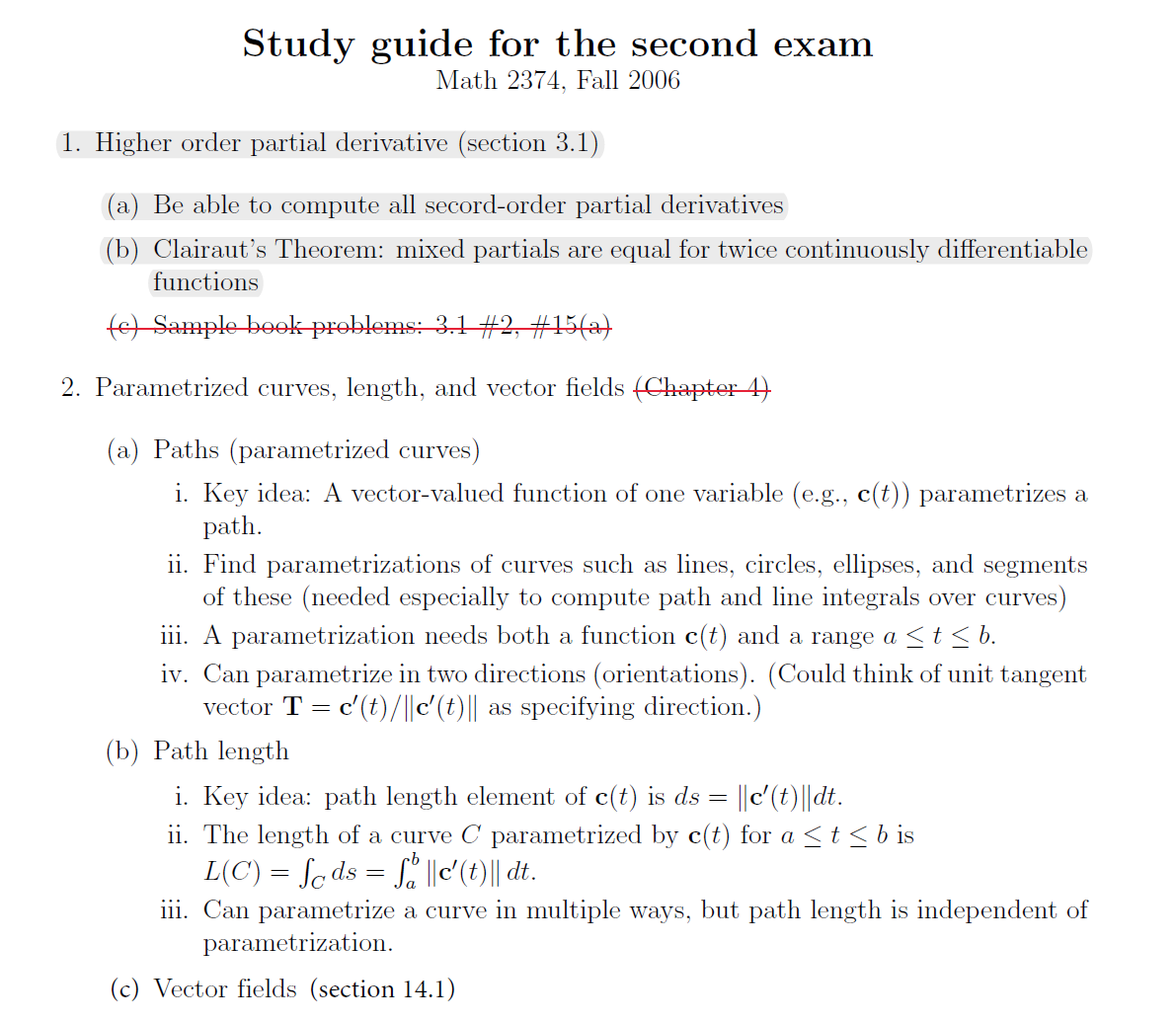 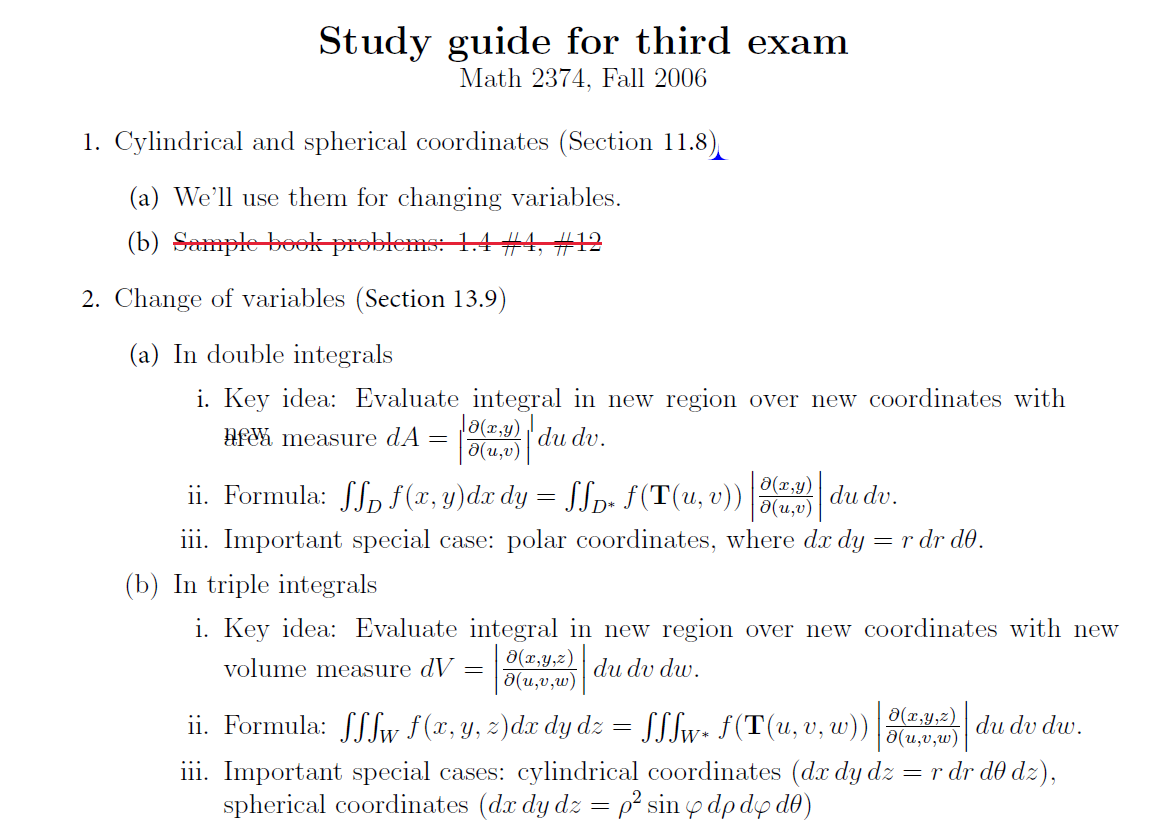 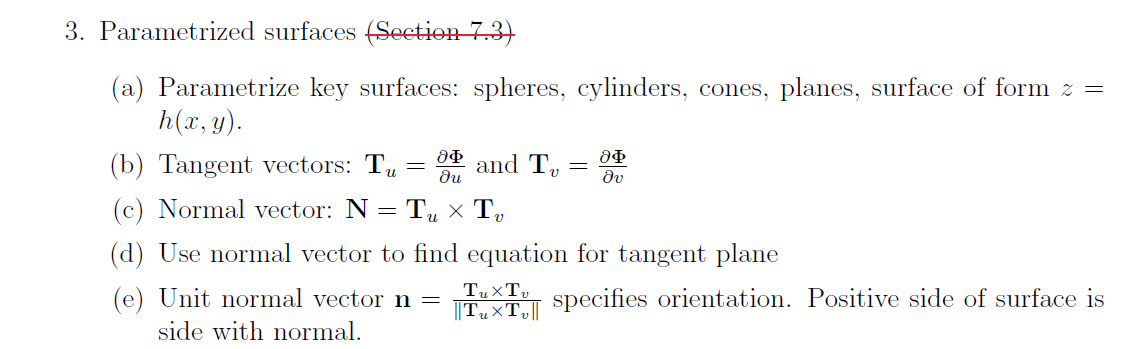 13.6:  Triple integrals and 13.7 Cylindrical and Spherical
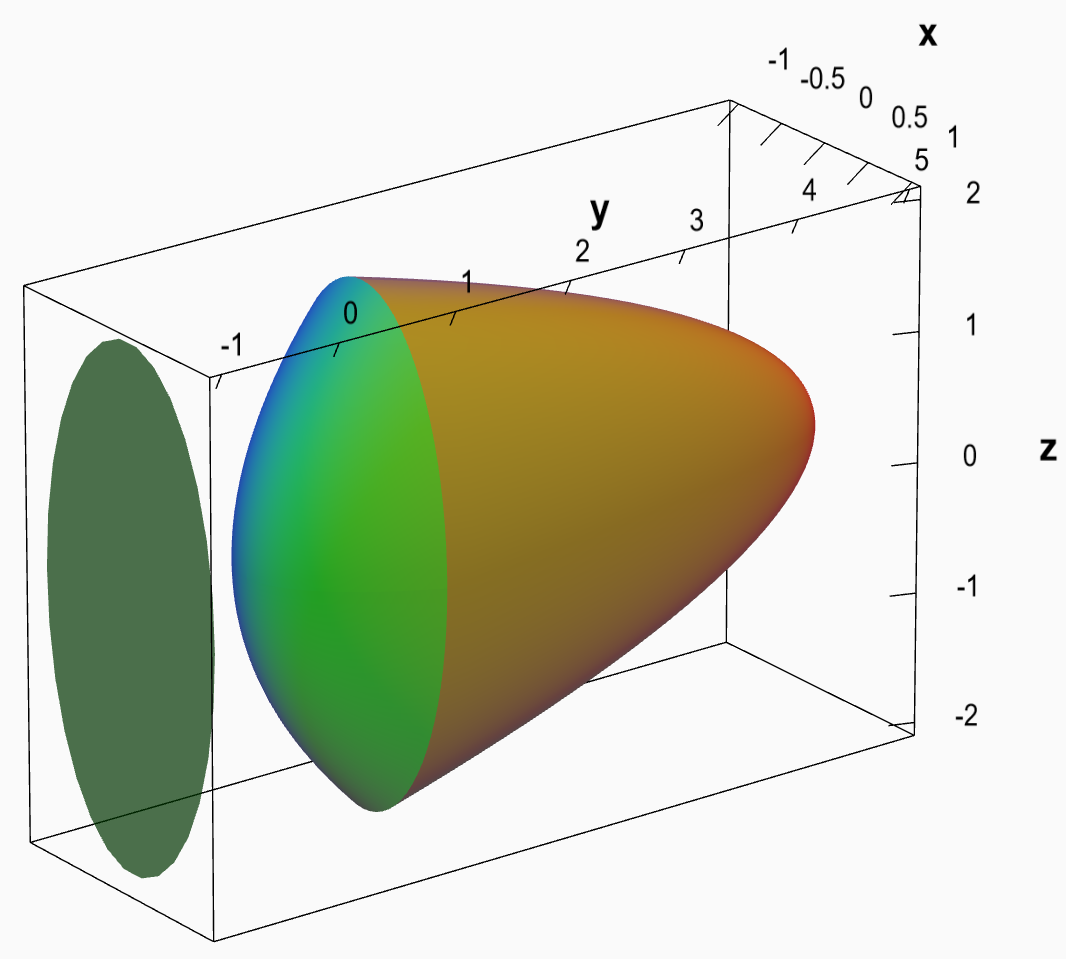 https://mathinsight.org/triple_integral_shadow_method
13.6:  Triple integrals and 13.7 Cylindrical and Spherical
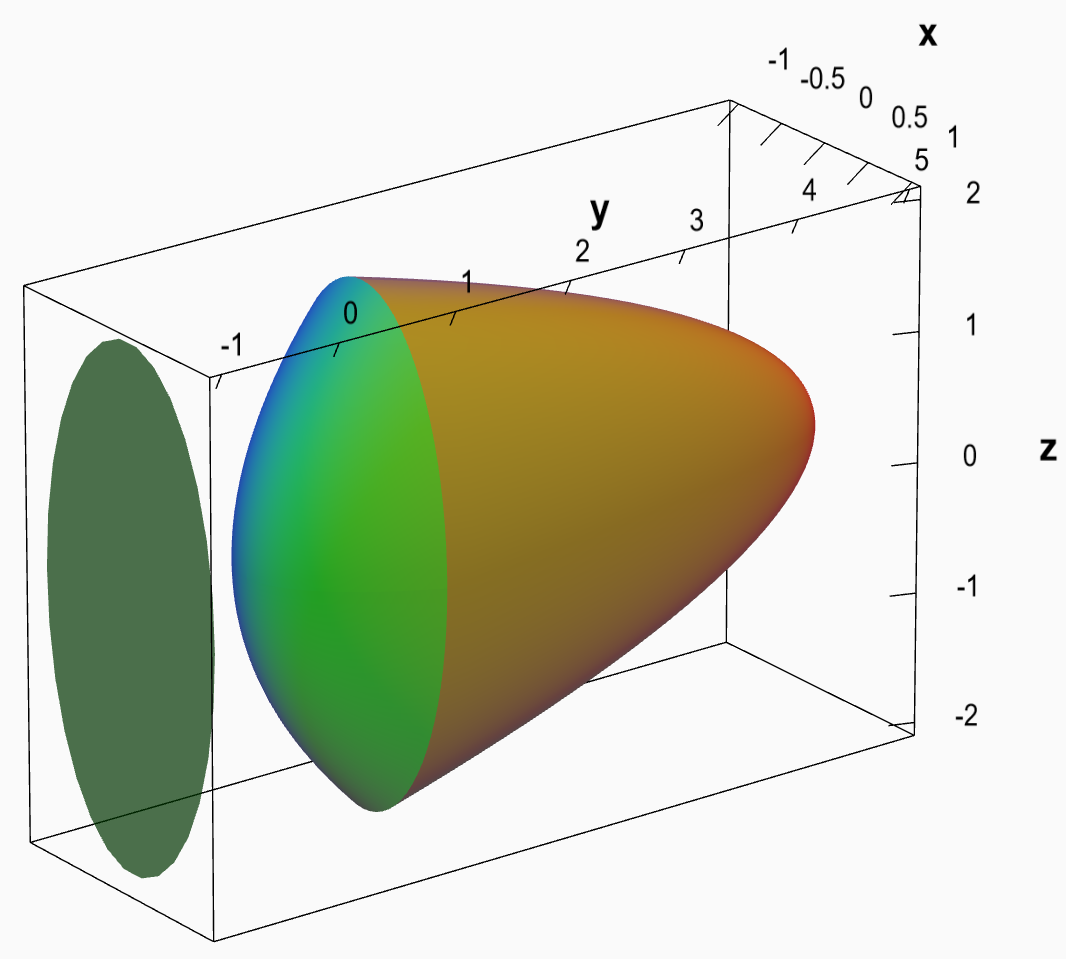 https://mathinsight.org/triple_integral_shadow_method
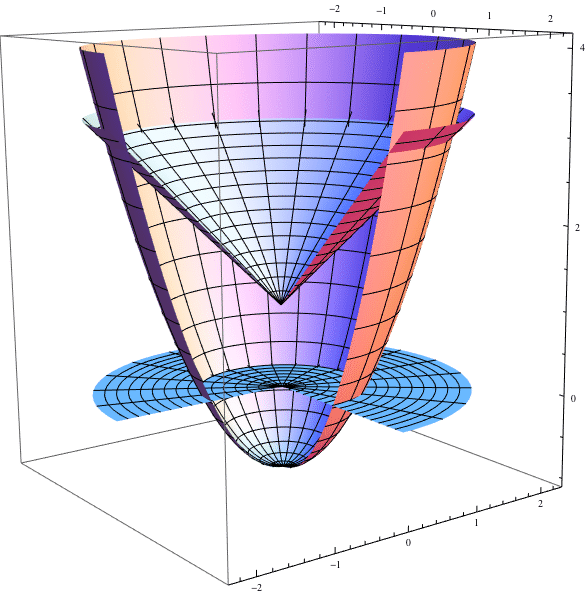 https://math.stackexchange.com/questions/850677/triple-integral-calculation-gone-wrong
13.6:  Triple integrals and 13.7 Cylindrical and Spherical
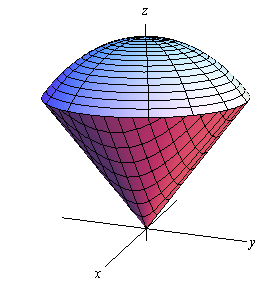 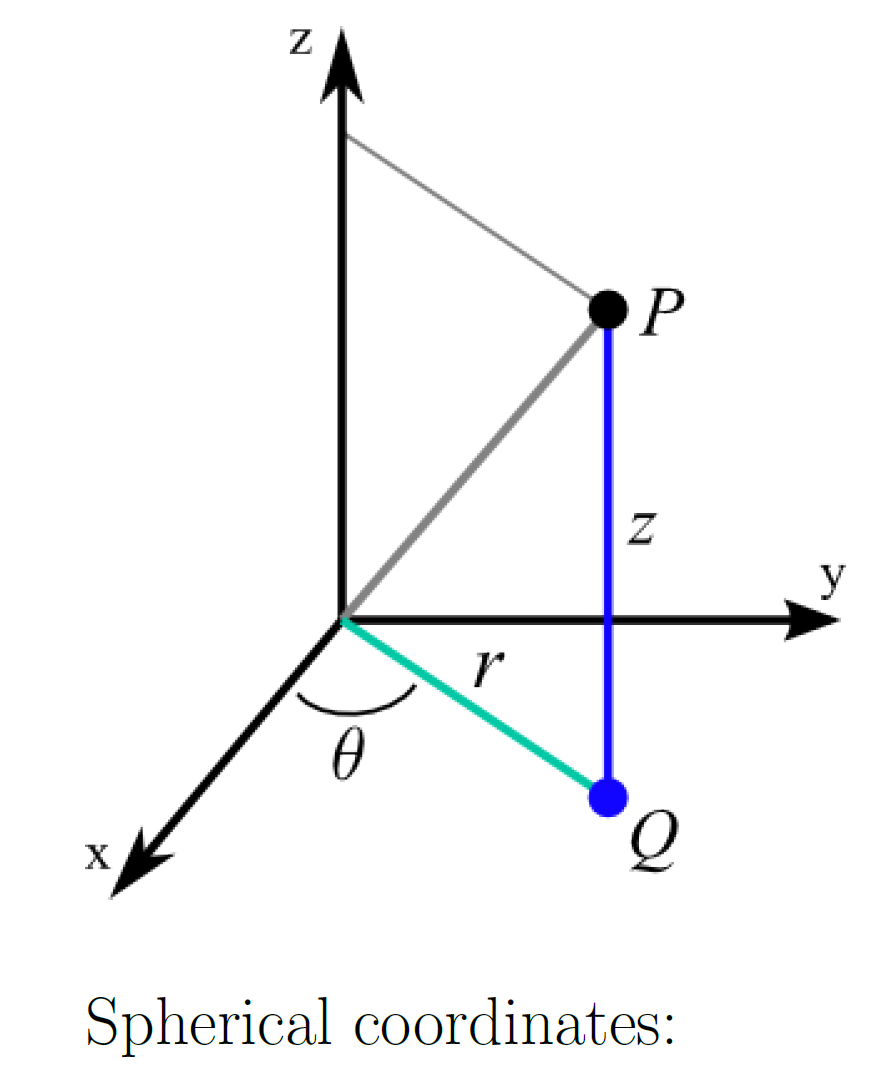 13.6:  Triple integrals and 13.7 Cylindrical and Spherical
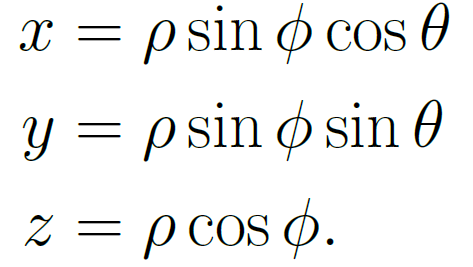 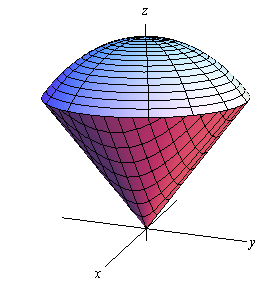 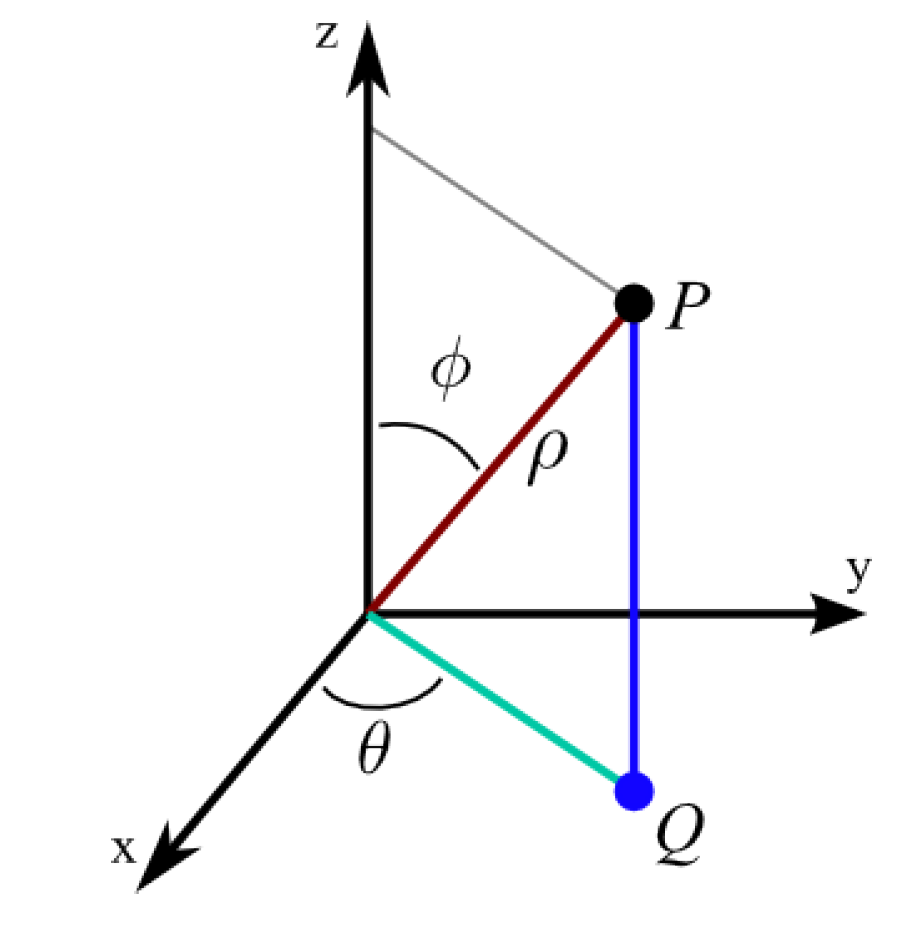 https://math.stackexchange.com/questions/2680630/find-the-volume-of-the-region-inside-both-the-sphere-x2y2z2-4-and-the-cyl
13.6:  Triple integrals and 13.7 Cylindrical and Spherical


Be able to change the order of integration.
13.9:  Change of variable

Examples:  Cylindrical, spherical, as well as more general
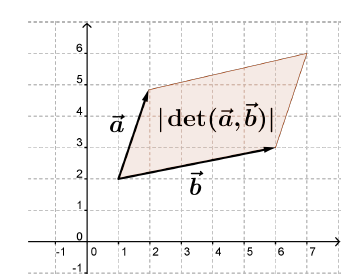 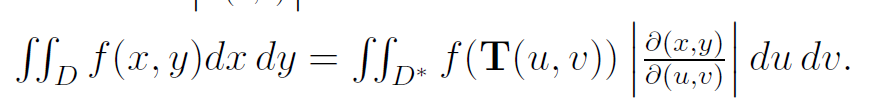 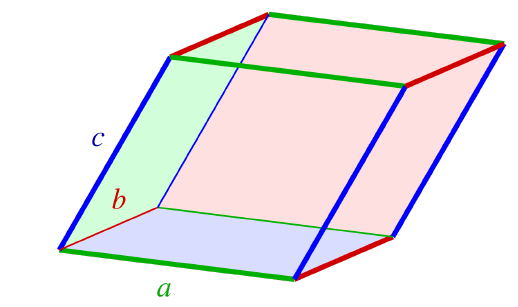 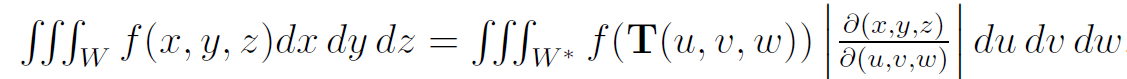 13.9:  Change of variable

Examples:  Cylindrical, spherical, as well as more general
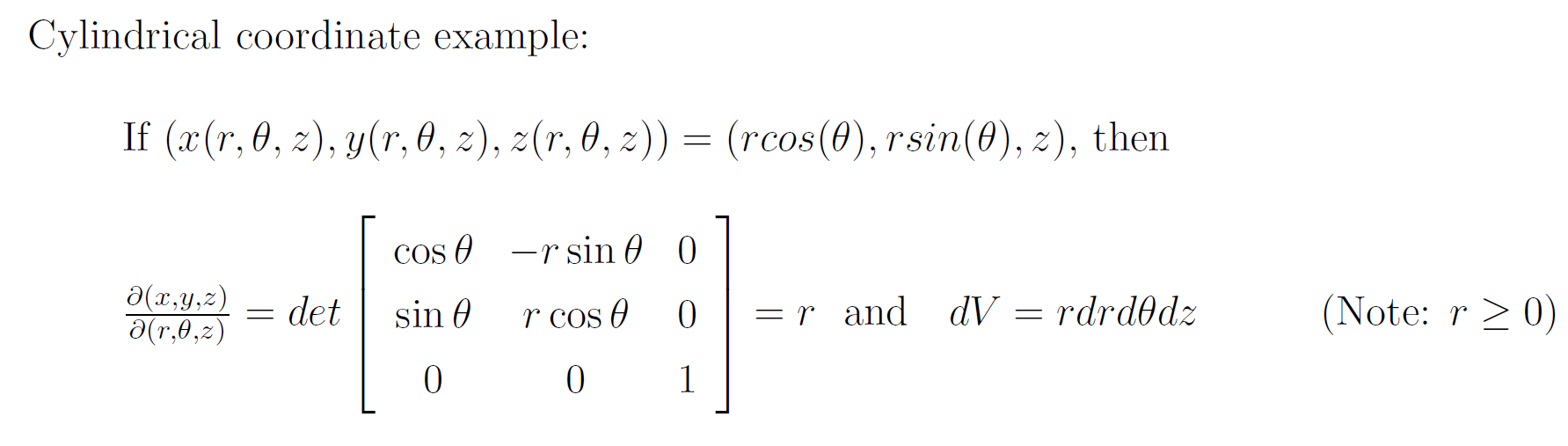 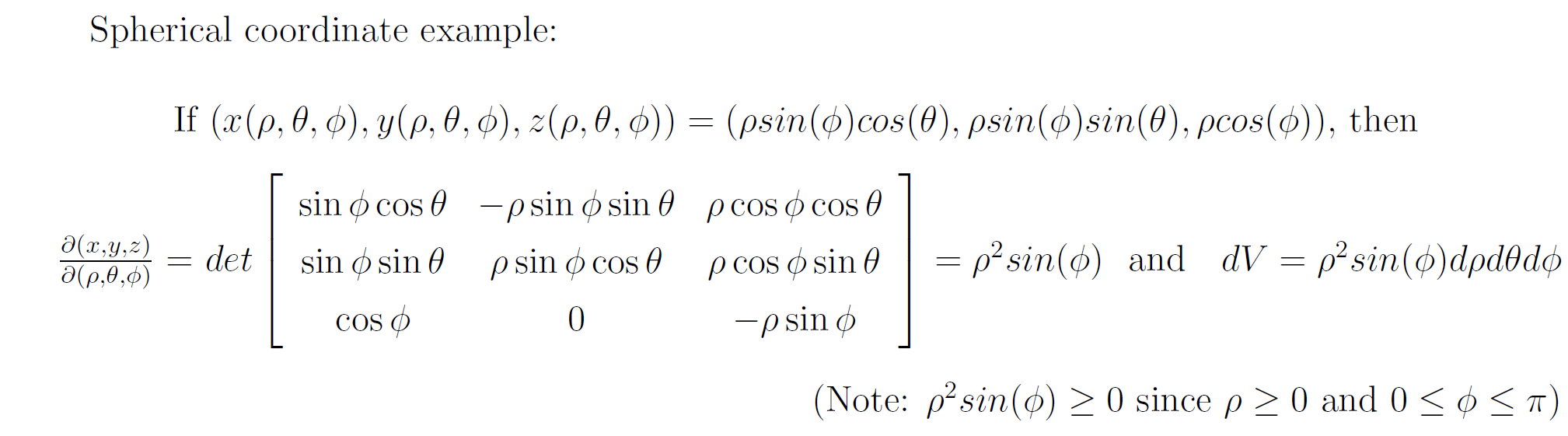 13.9:  Change of variable

Examples:  Cylindrical, spherical, as well as more general
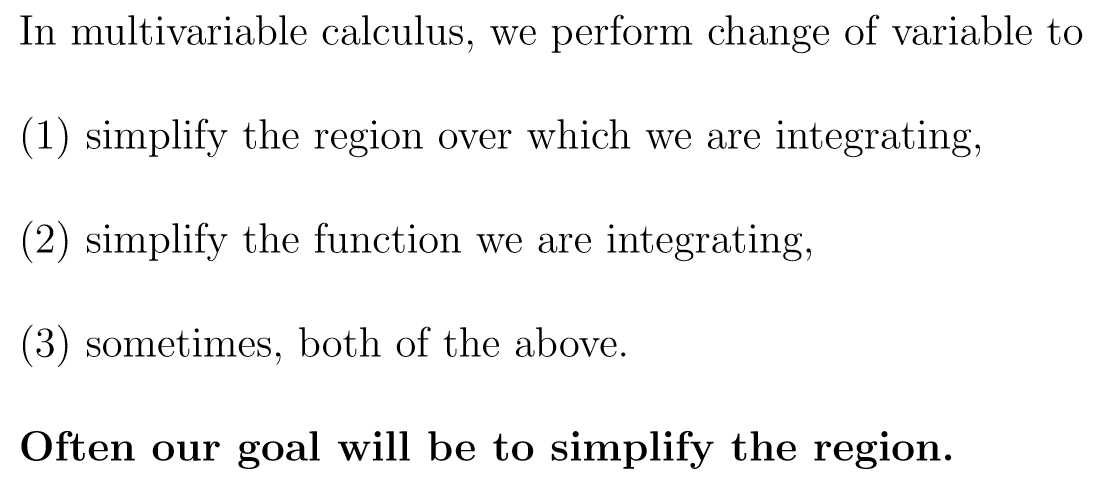 Section 13.8  Surface area
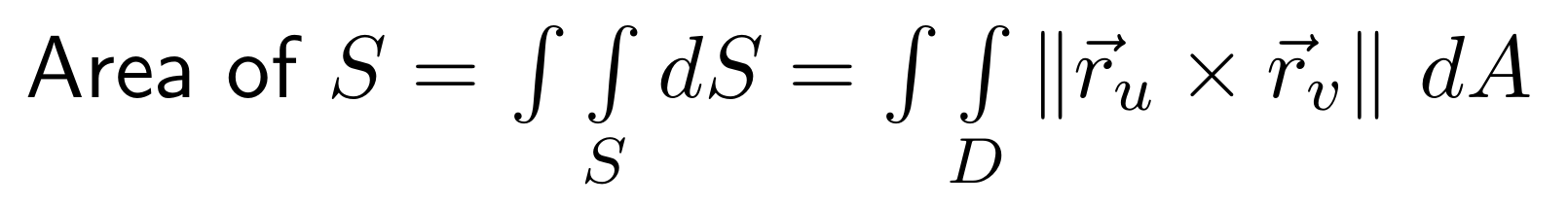 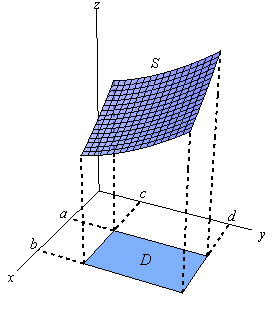 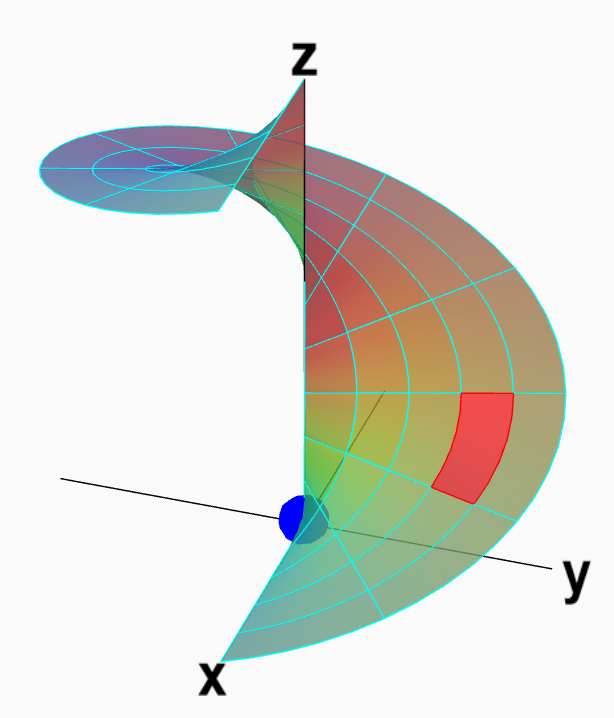 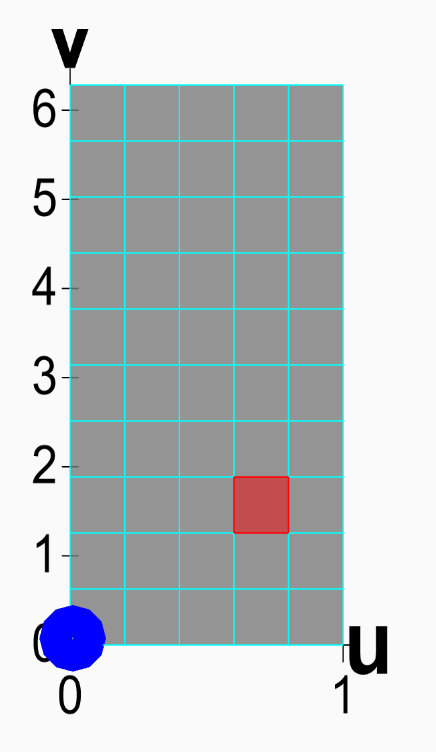 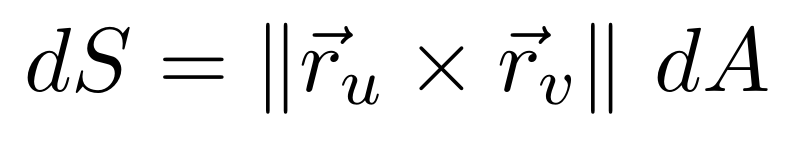 http://tutorial.math.lamar.edu/Classes/CalcIII/SurfaceIntegrals.aspx
http://tutorial.math.lamar.edu/Classes/CalcIII/SurfaceIntegrals.aspx
https://mathinsight.org/parametrized_surface_area
13.8:  Surface Integrals

Special case of 14.5:  scalar surface integral

Use change of variable.
Section 13.8  Surface area
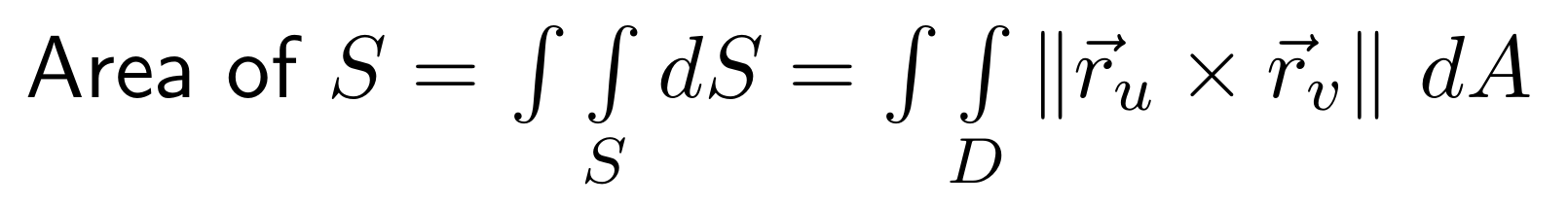 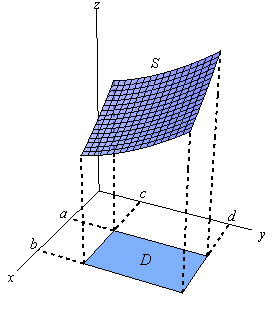 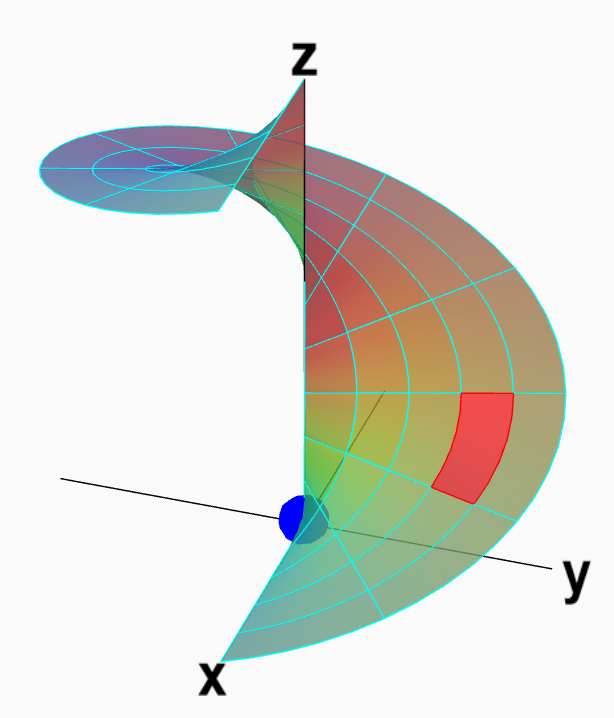 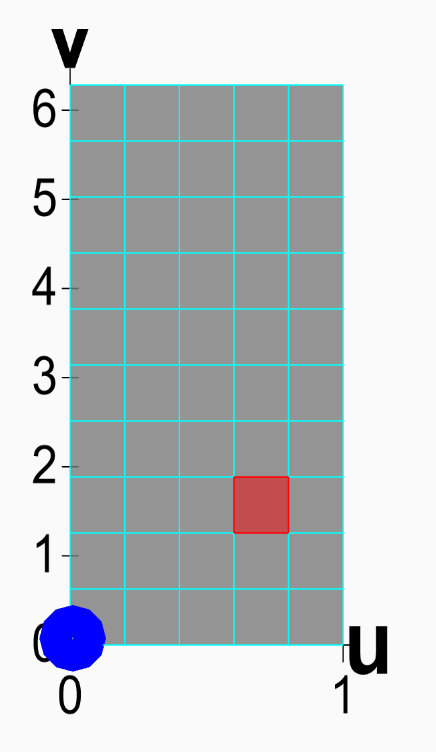 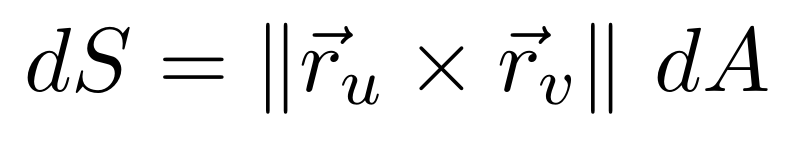 http://tutorial.math.lamar.edu/Classes/CalcIII/SurfaceIntegrals.aspx
http://tutorial.math.lamar.edu/Classes/CalcIII/SurfaceIntegrals.aspx
https://mathinsight.org/parametrized_surface_area
Scalar surface integral of a function z = f(x, y) over a surface S
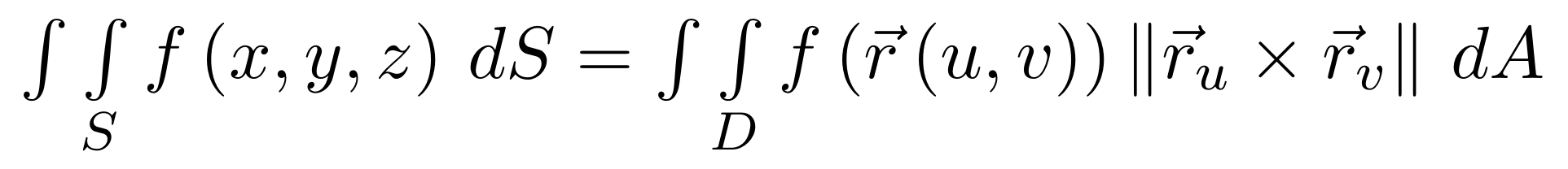 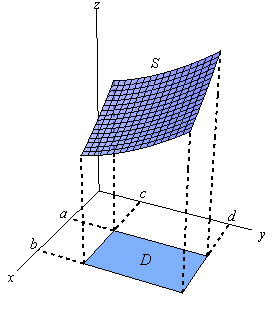 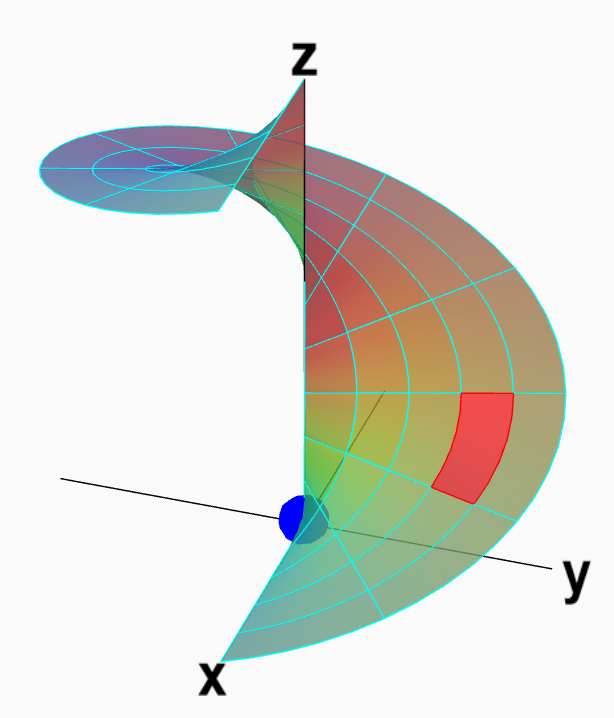 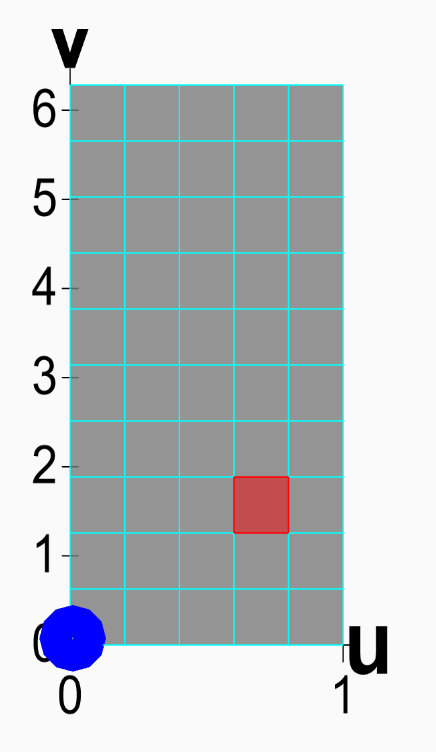 http://tutorial.math.lamar.edu/Classes/CalcIII/SurfaceIntegrals.aspx
https://mathinsight.org/parametrized_surface_area
14.1: Vector Fields

 Be able to draw them and/or identify them
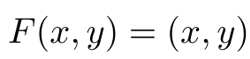 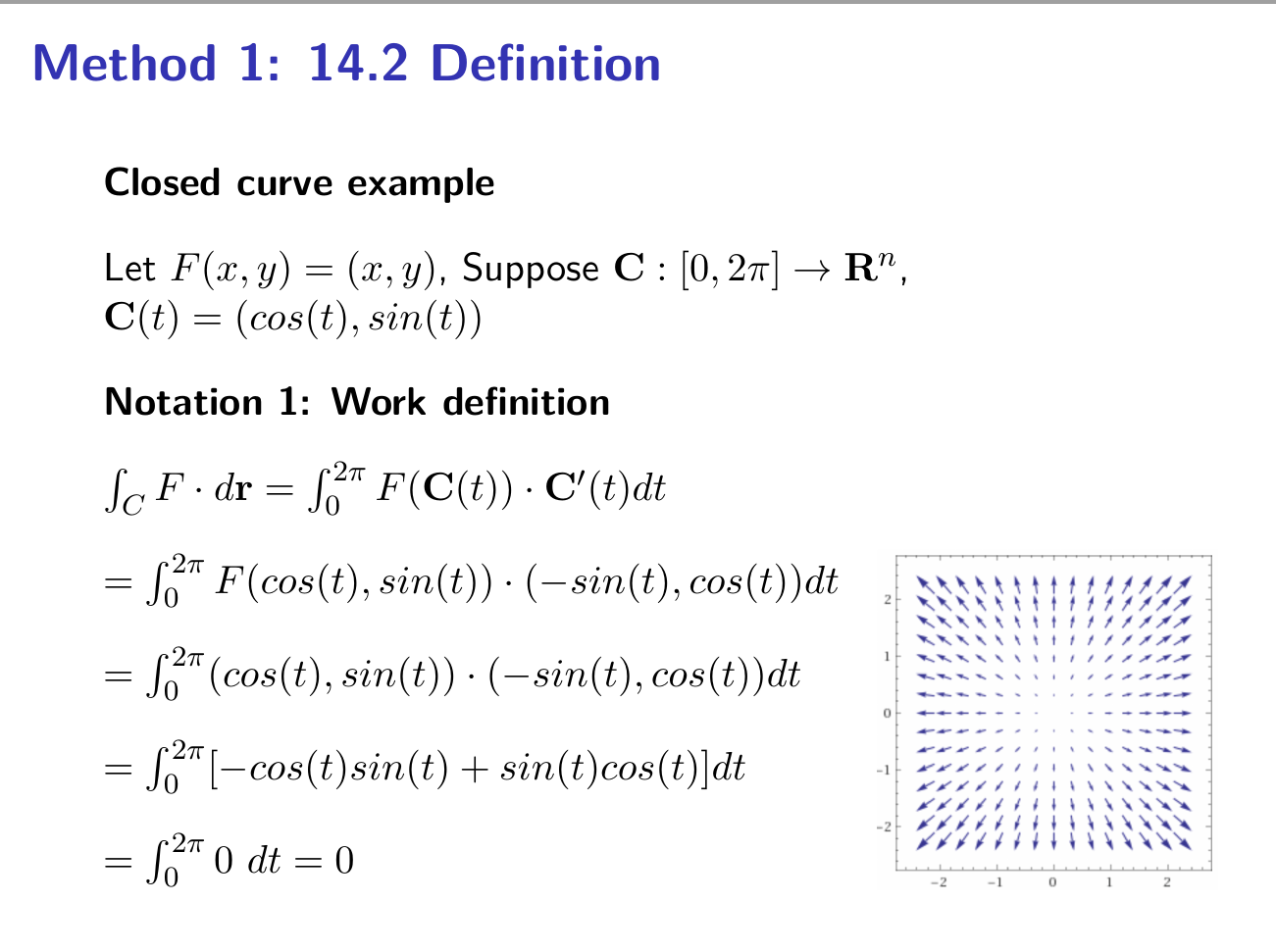 14.2  Line integrals

14.5  Surface integrals


Are you integrating over a scalar field or a vector field?
14.2  Line integrals         







14.5  Surface integrals
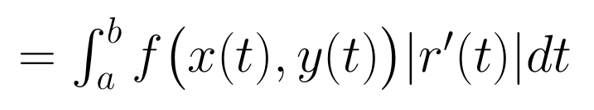 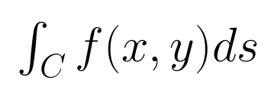 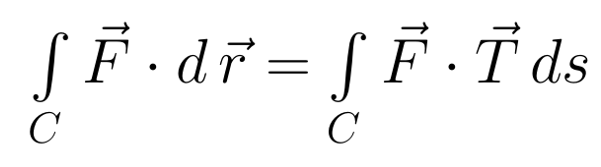 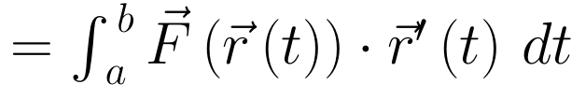 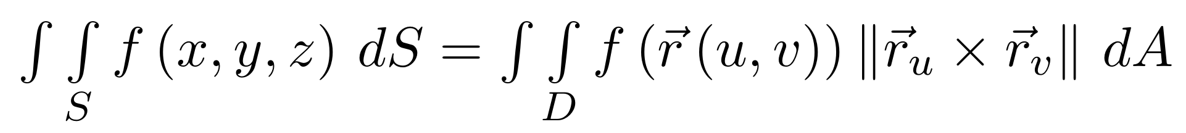 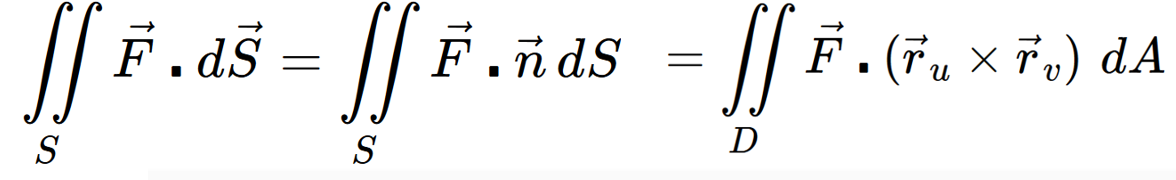 Section 14.3:  Path Independence
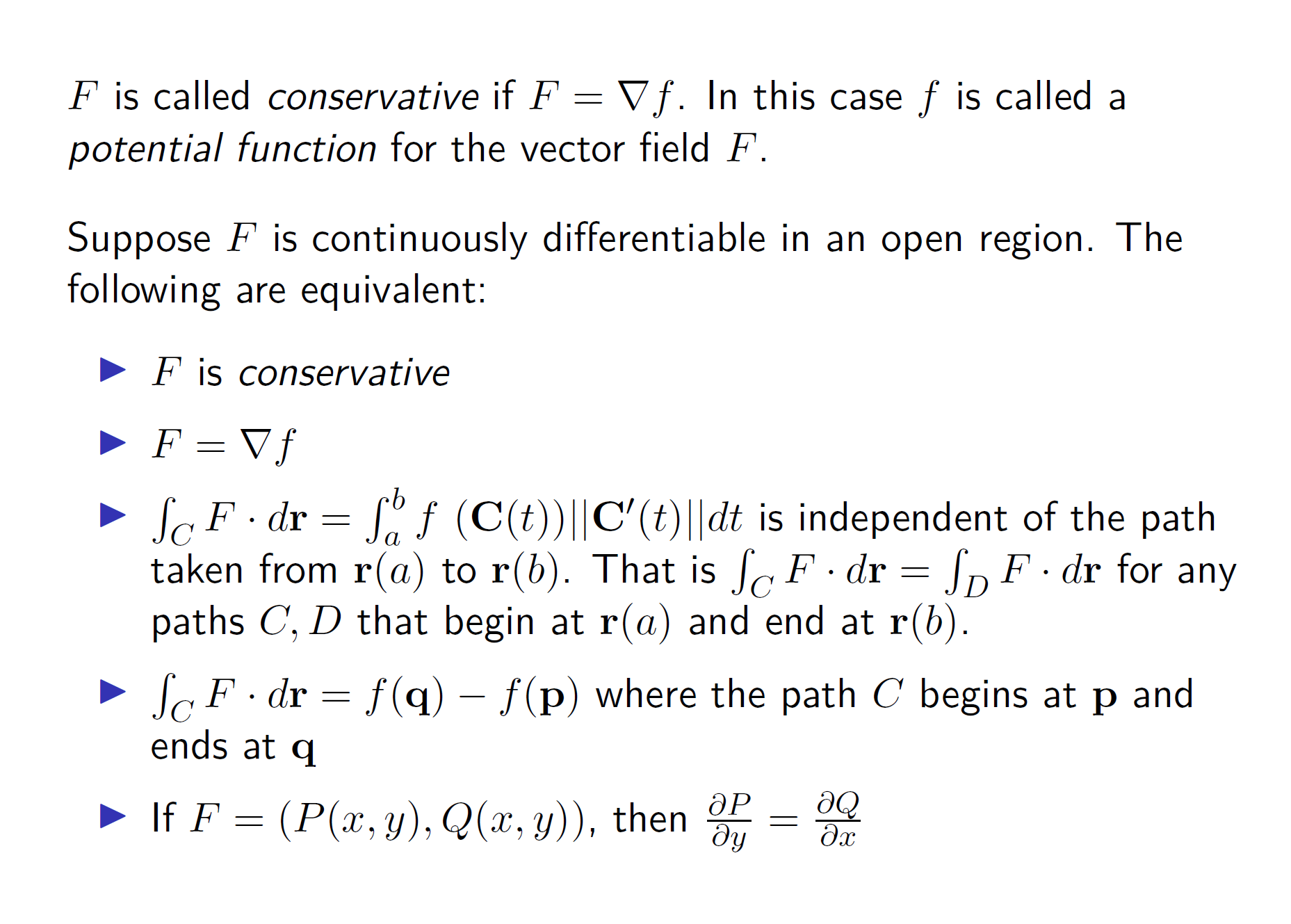 14.4:  Alternate method for calculating vector line integral over a closed curve.
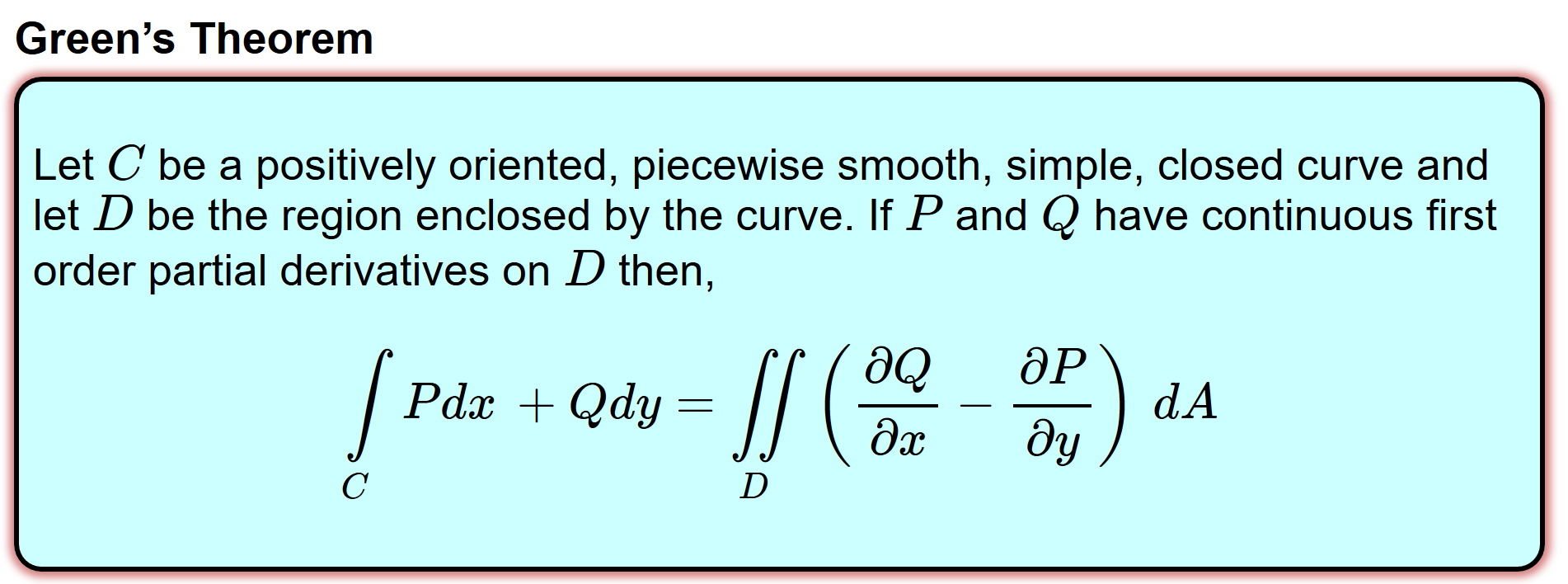 http://tutorial.math.lamar.edu/Classes/CalcIII/GreensTheorem.aspx
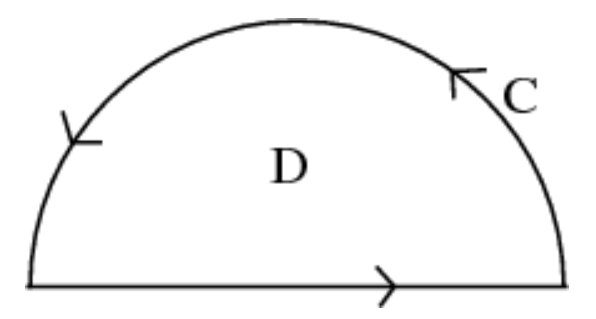 closed
NOT closed
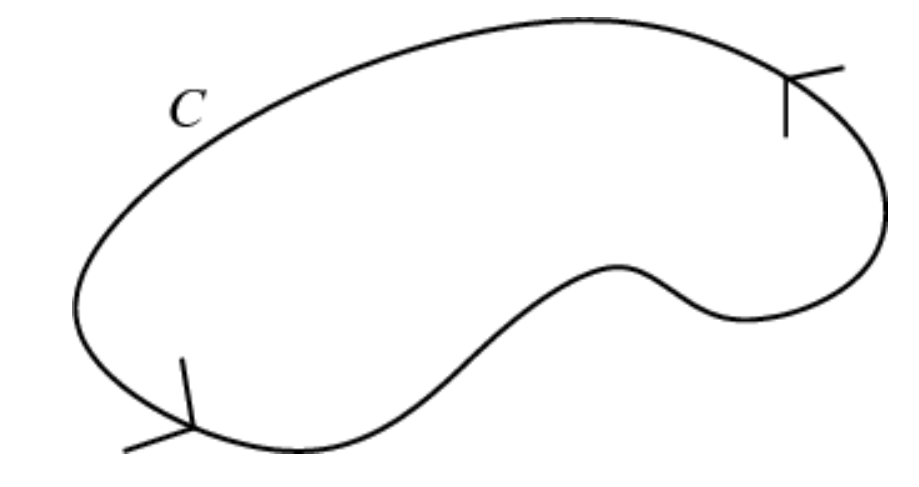 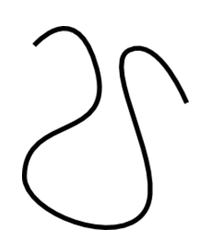 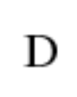 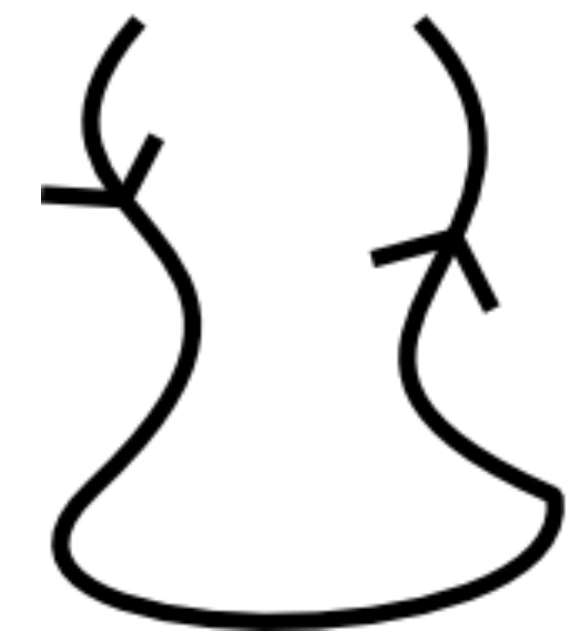 https://mathinsight.org/
Can also use Green’s theorem to calculate double integrals.
Example:  Find area of a region.
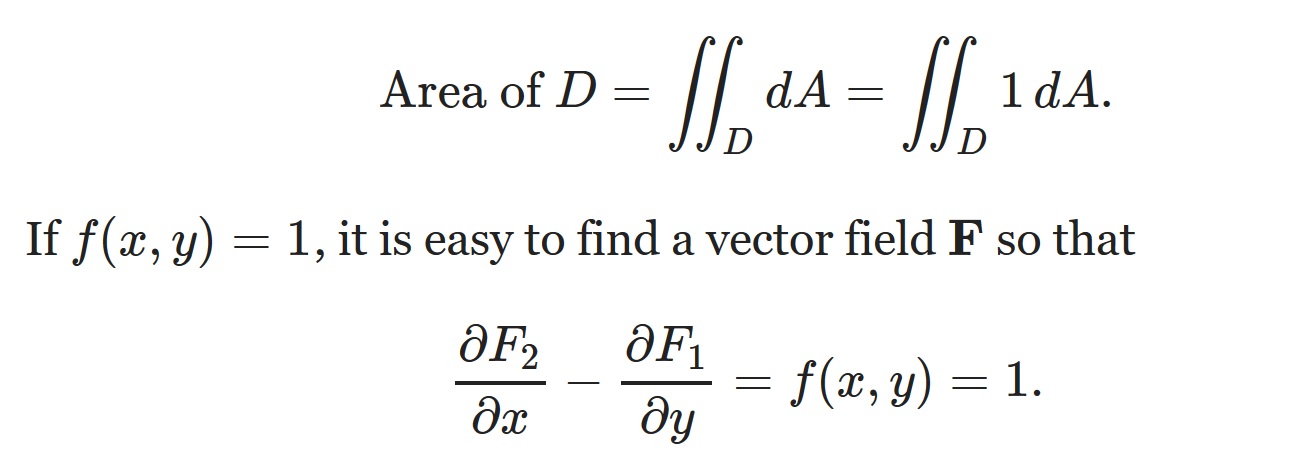 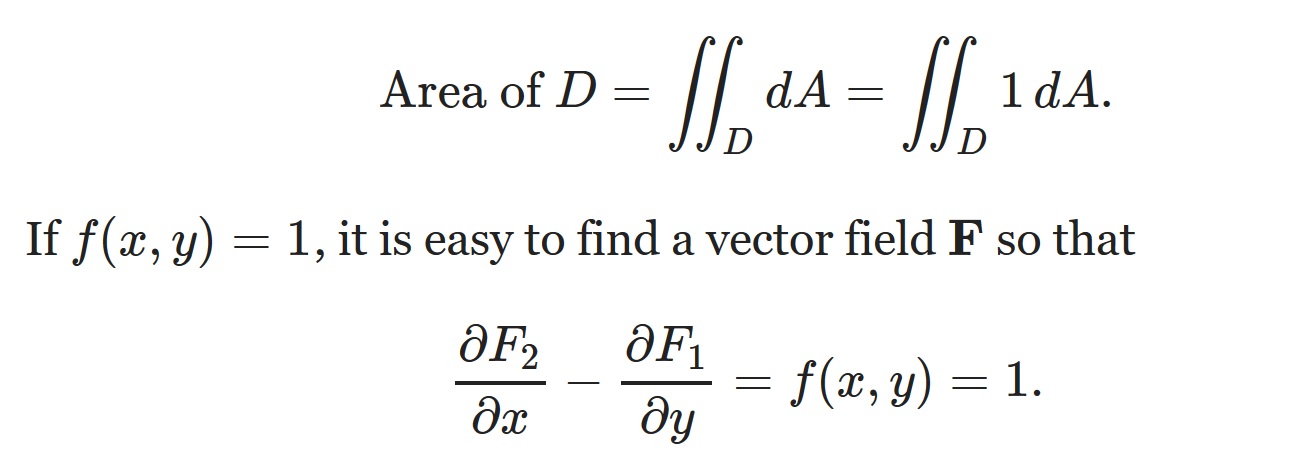 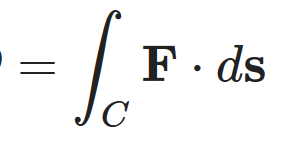 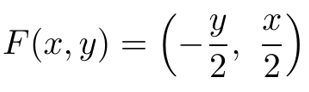 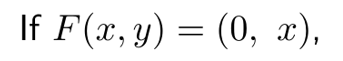 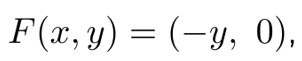 Vector surface integral
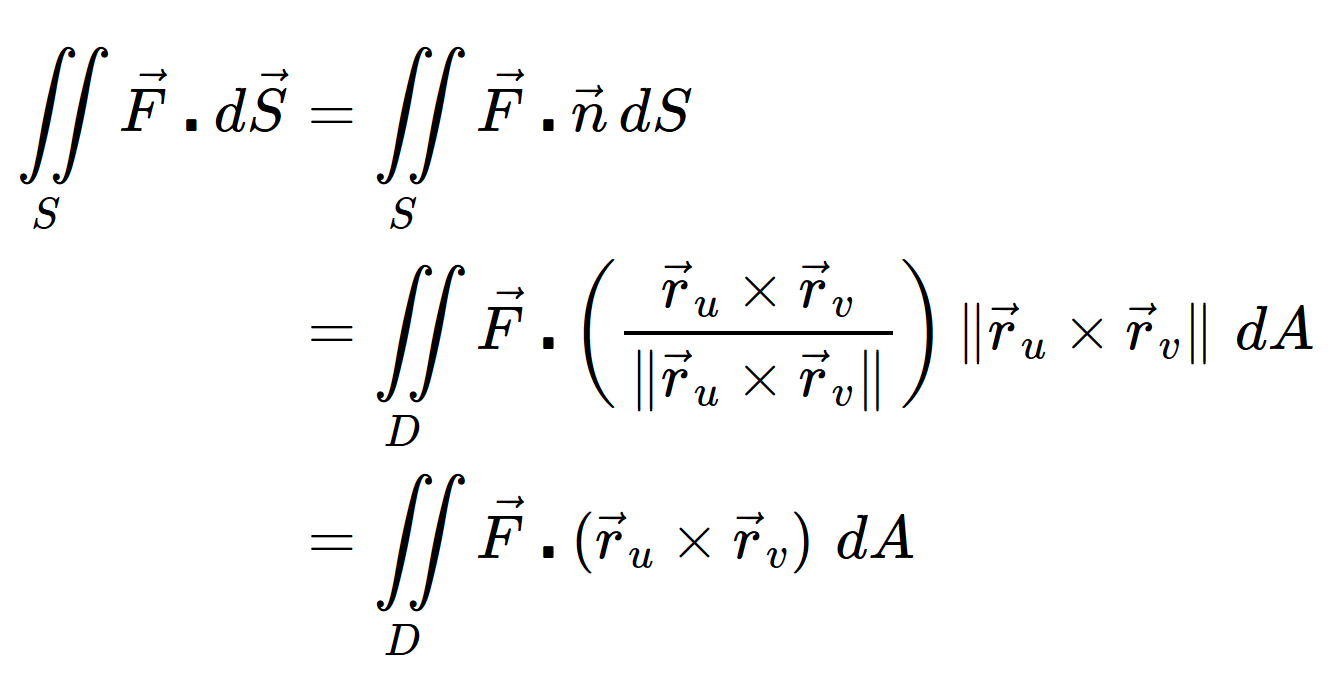 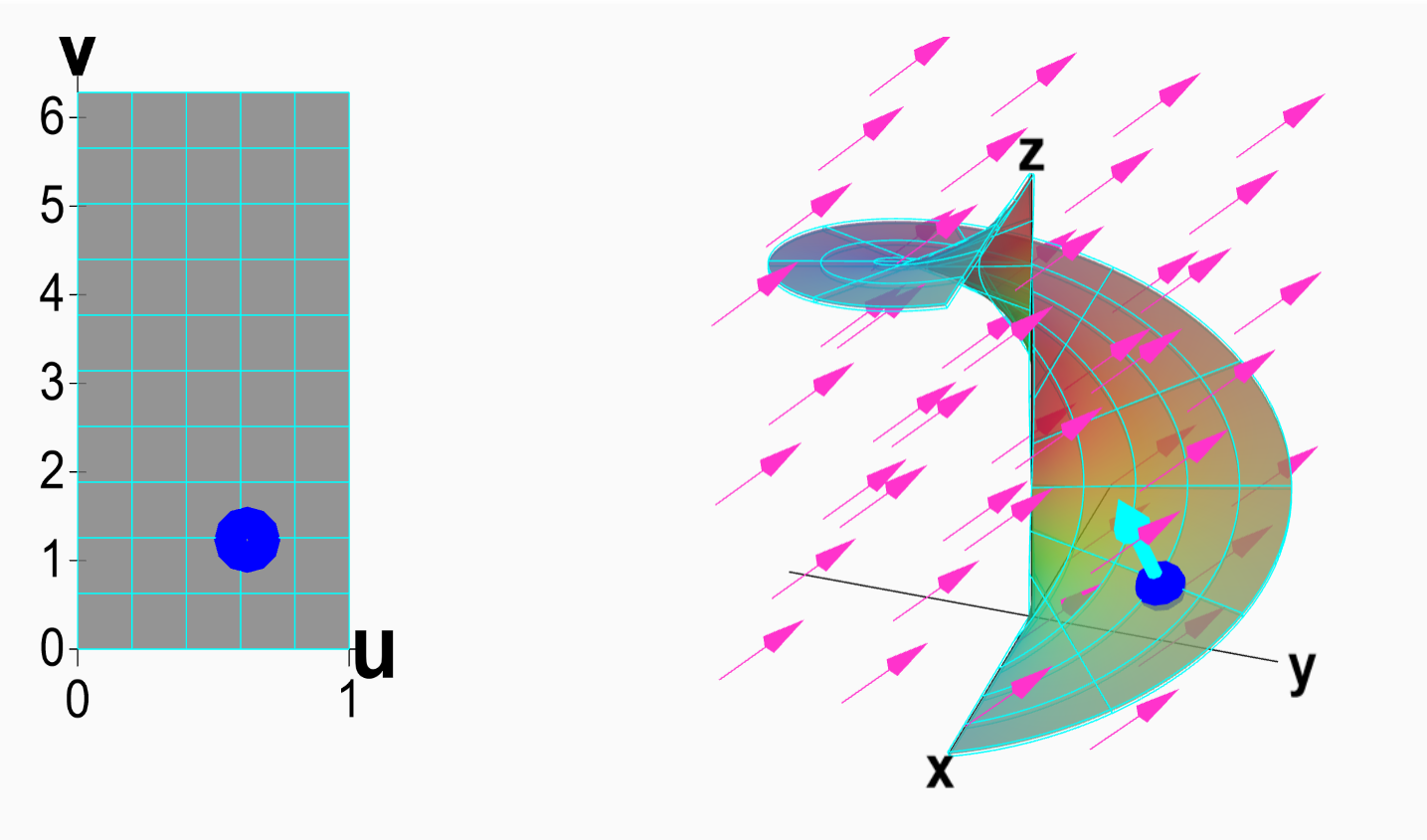 https://mathinsight.org/surface_integral_vector_field_introduction
Vector surface integral
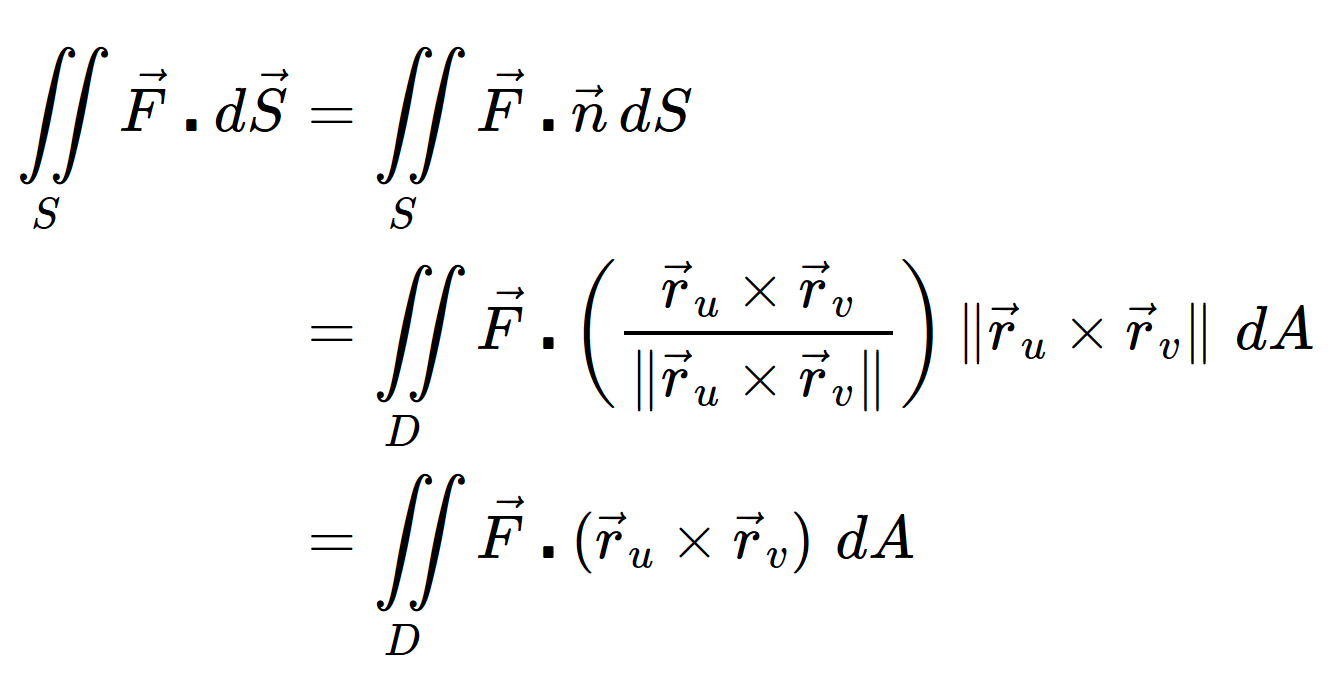 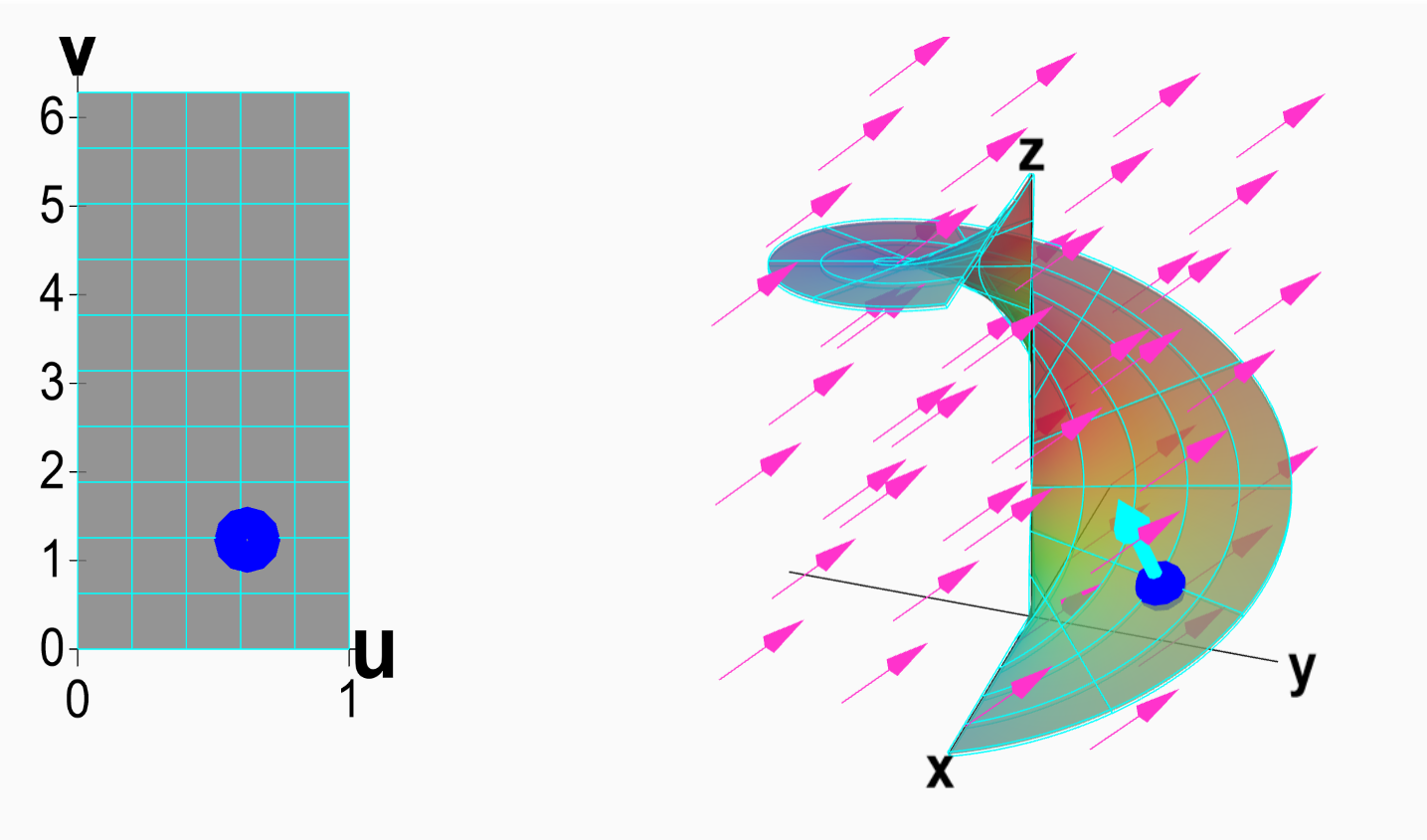 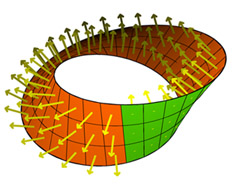 https://mathinsight.org/surface_integral_vector_field_introduction
Note surface must be orientable:  Surfaces must have 2 sides
Not orientable                                    Orientable
Mobius band
Sphere
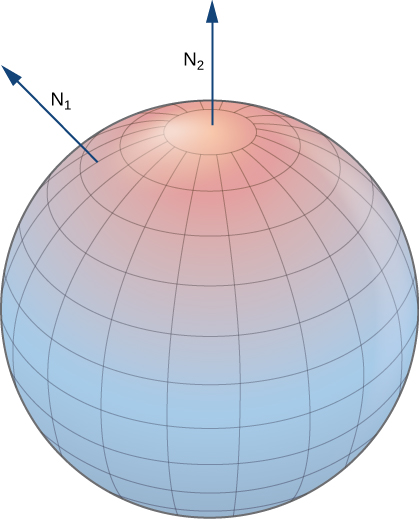 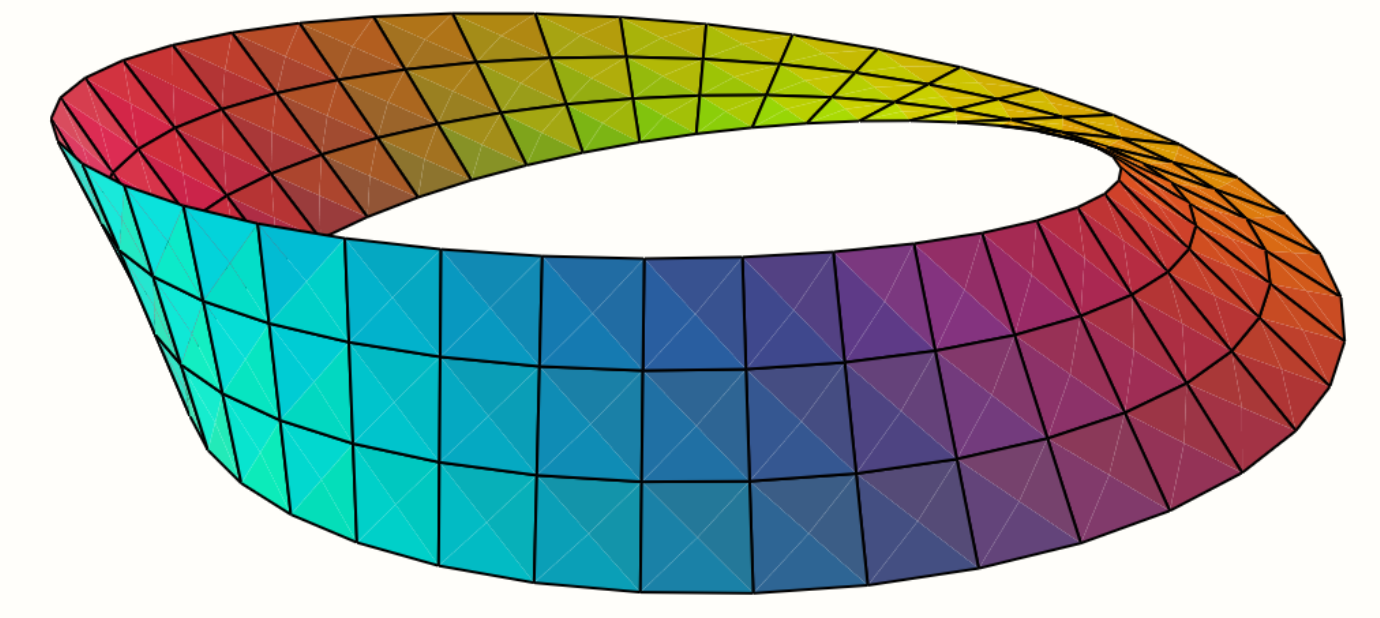 https://math.libretexts.org/Bookshelves/Calculus/Book%3A_Calculus_(Guichard)/16%3A_Vector_Calculus/16.07%3A_Surface_Integrals
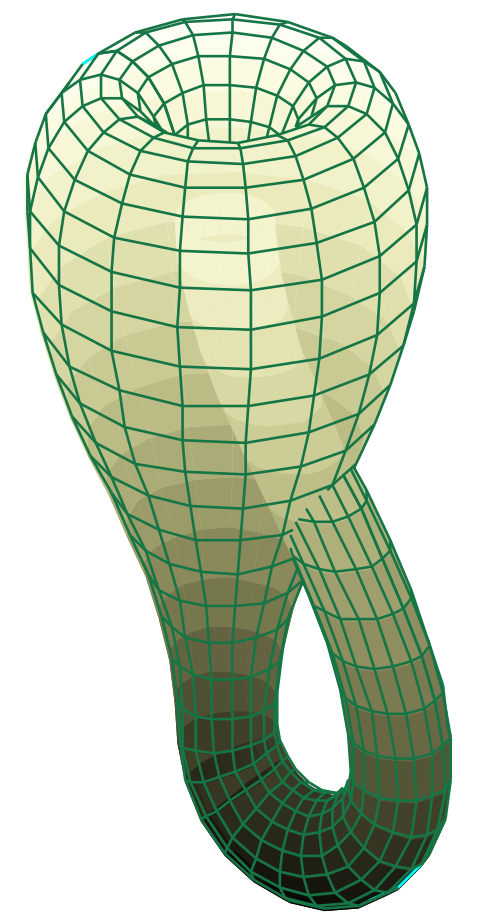 Torus
Klein bottle
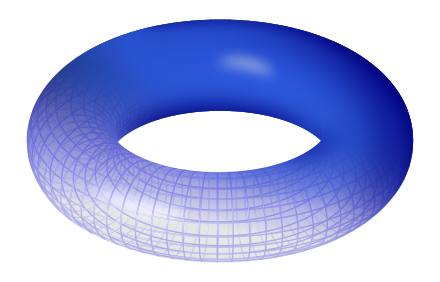 en.wikipedia.org
en.wikipedia.org
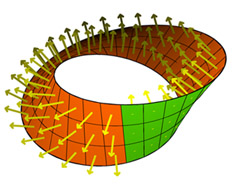 Not orientable
https://physics.stackexchange.com/questions/262362/what-is-the-direction-of-area-vector
Vector surface integral
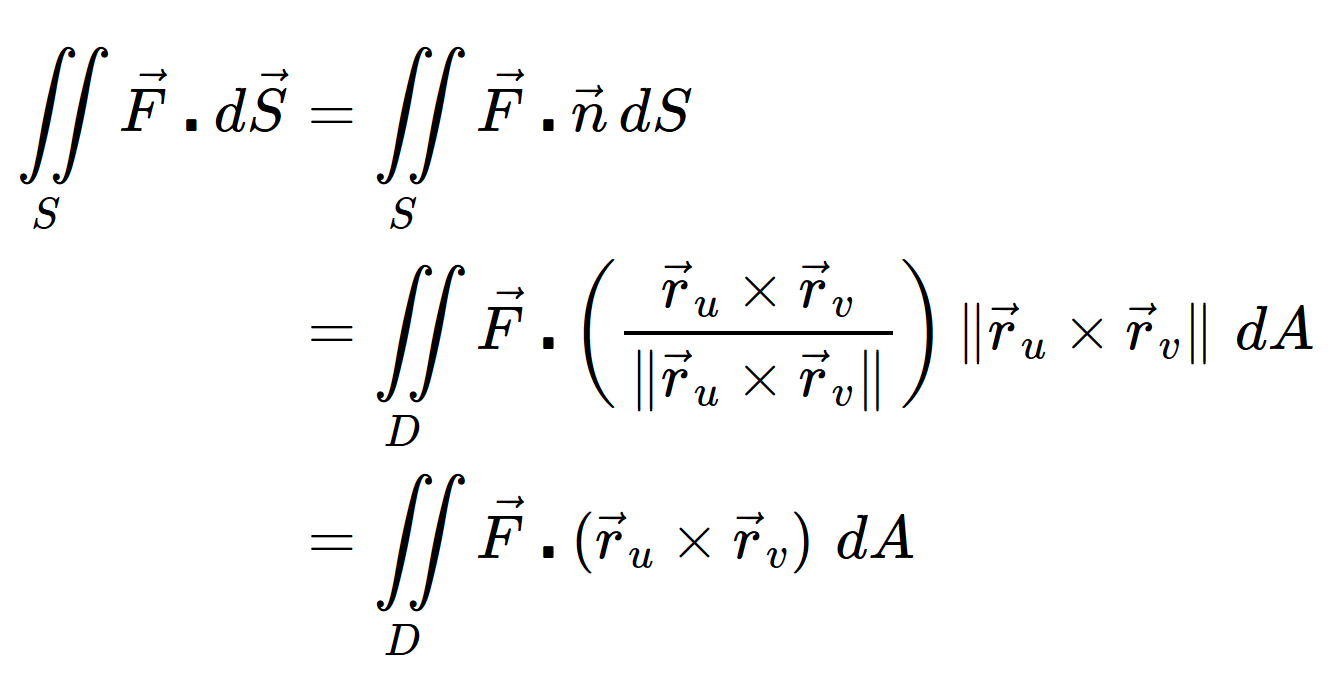 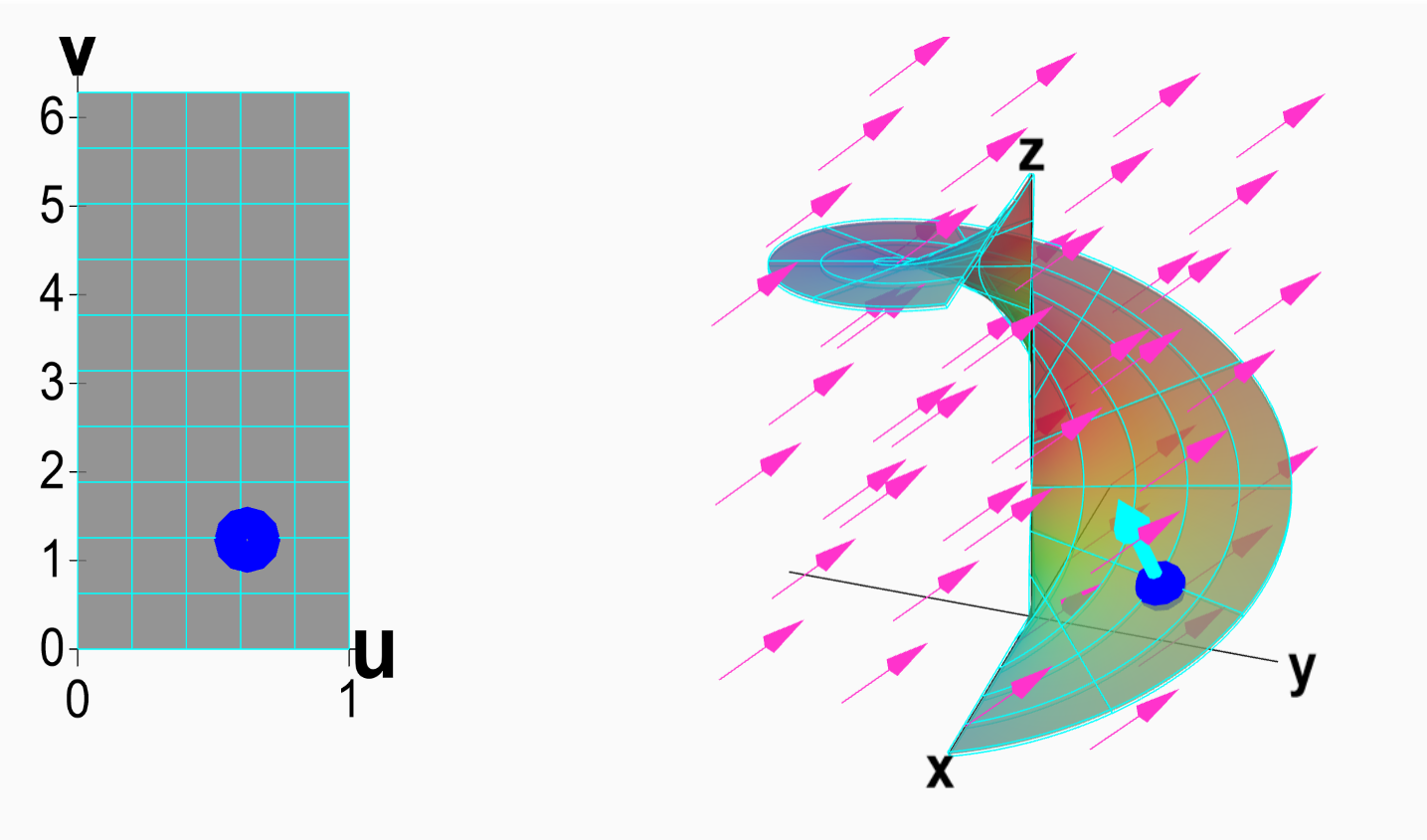 https://mathinsight.org/surface_integral_vector_field_introduction
A surface is closed if it has no boundary
Not closed                                       Closed surface
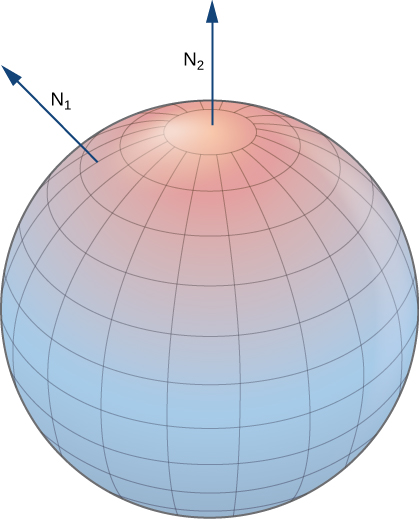 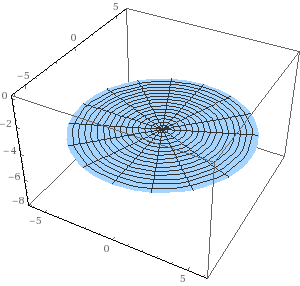 Sphere
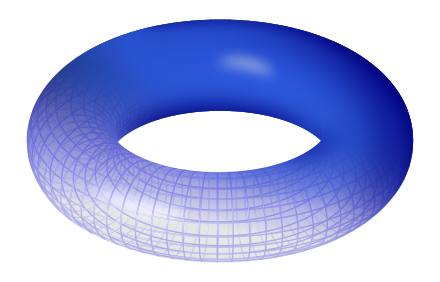 Torus
The tube = cylinder
Cylinder with top and bottom
en.wikipedia.org
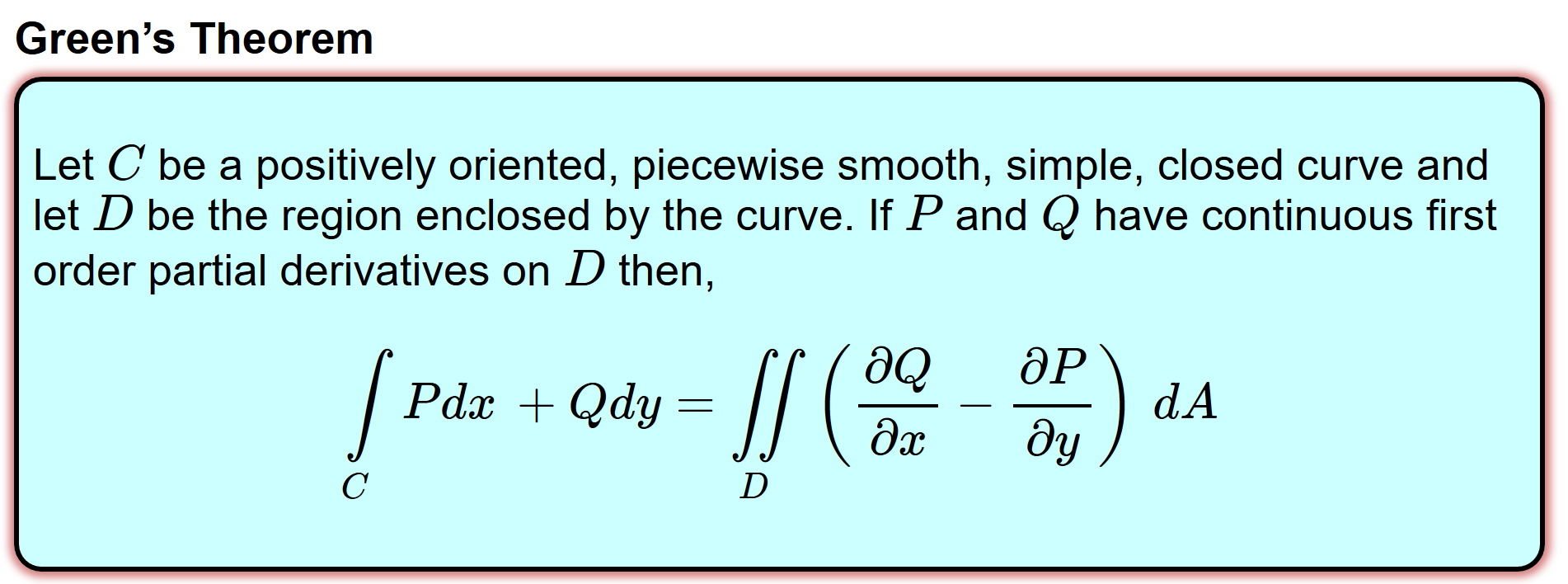 http://tutorial.math.lamar.edu/Classes/CalcIII/GreensTheorem.aspx
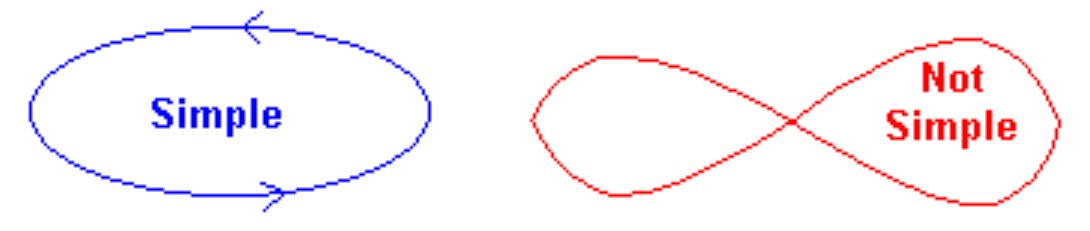 http://ltcconline.net/greenl/courses/202/vectorIntegration/greensTheorem.htm
For a closed surface, outward normal = positive orientation
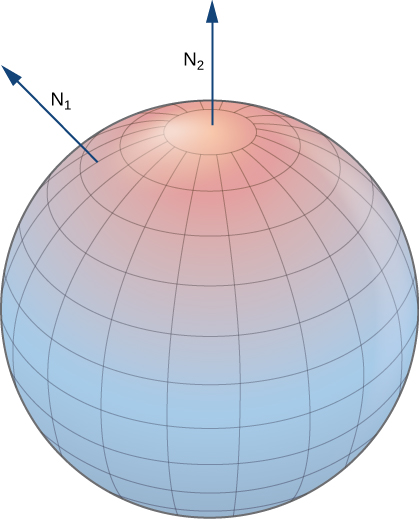 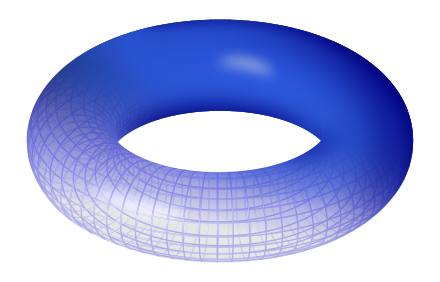 en.wikipedia.org
https://math.libretexts.org/Bookshelves/Calculus/Book%3A_Calculus_(OpenStax)/16%3A_Vector_Calculus/16.6%3A_Surface_Integrals
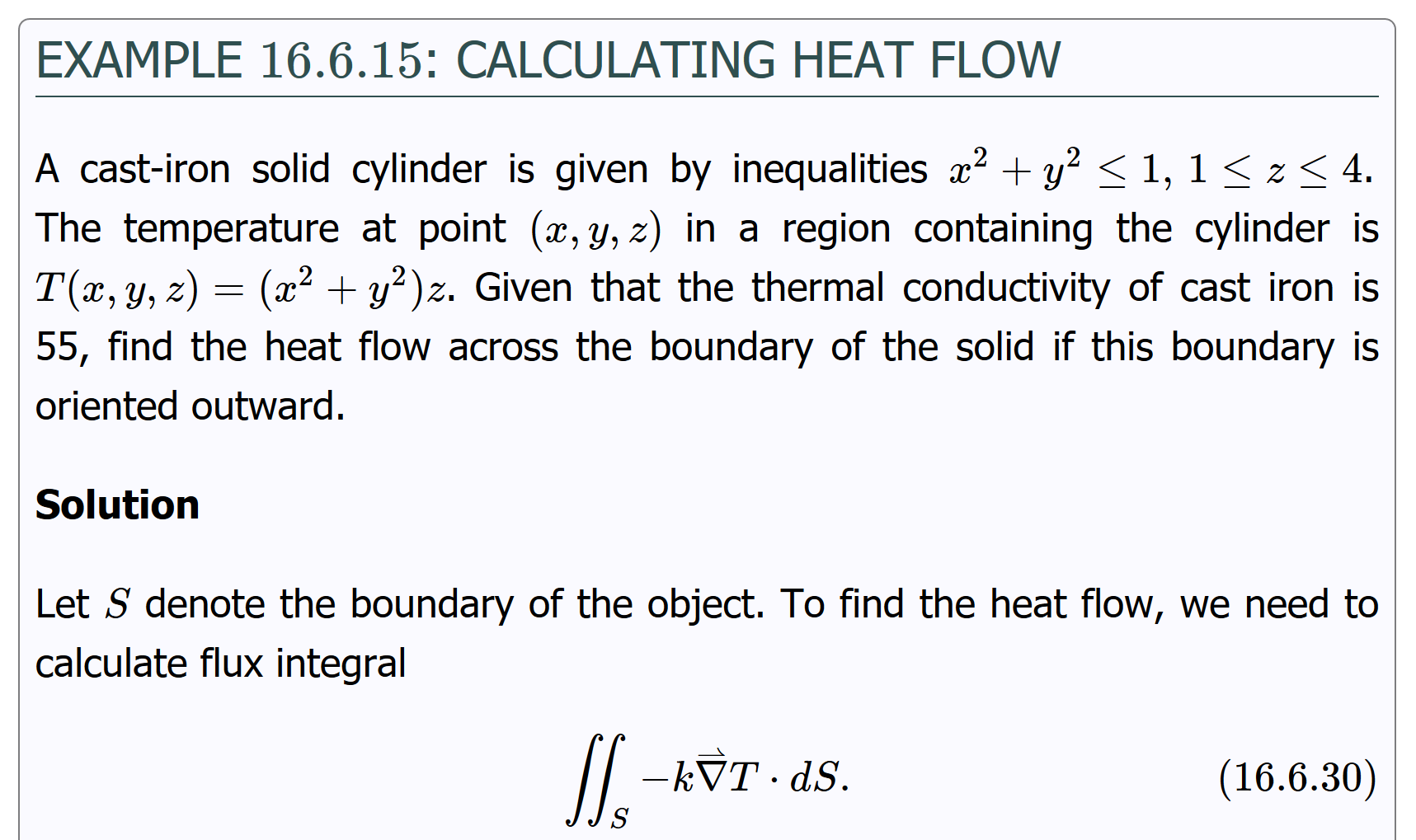 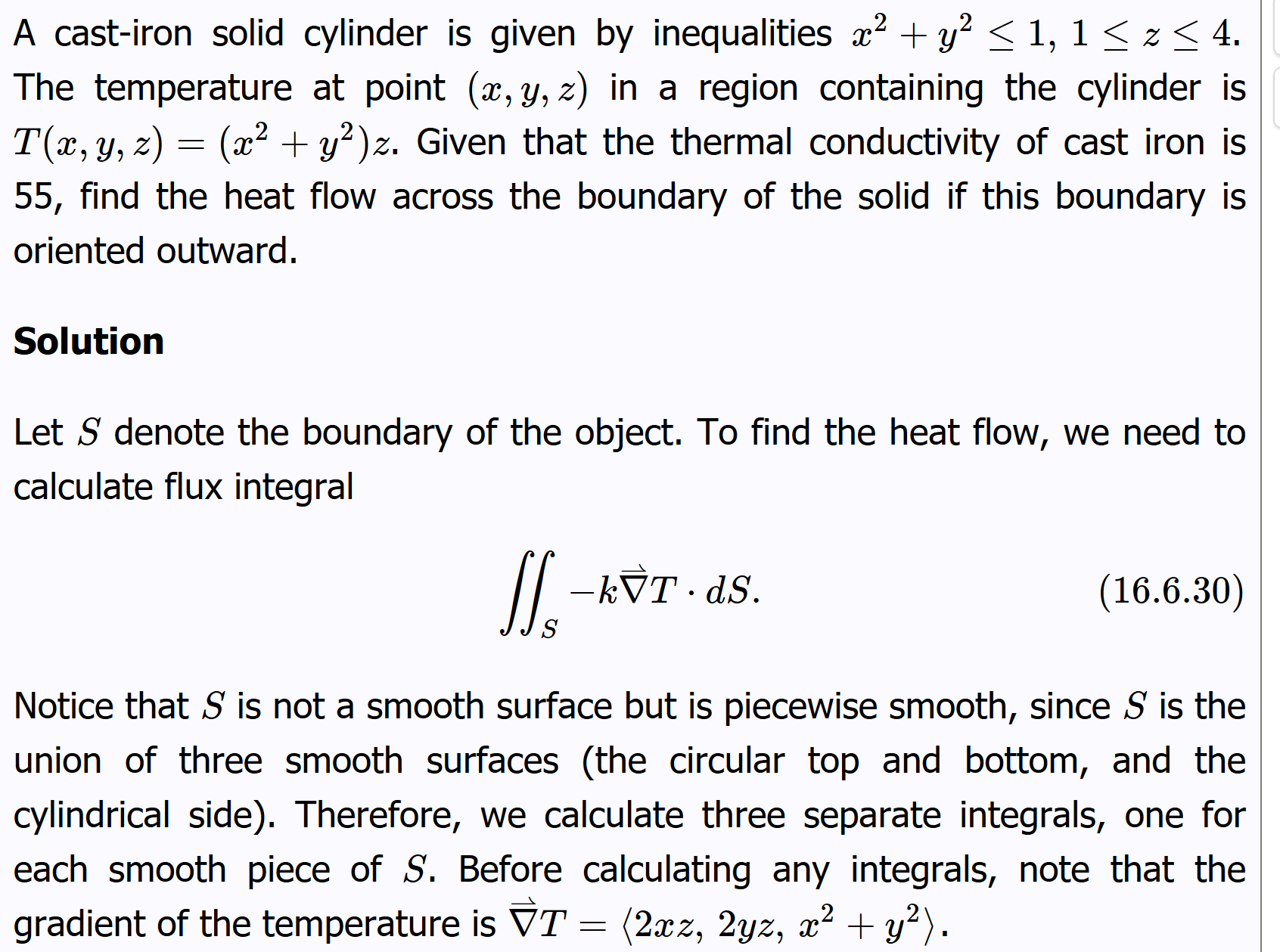 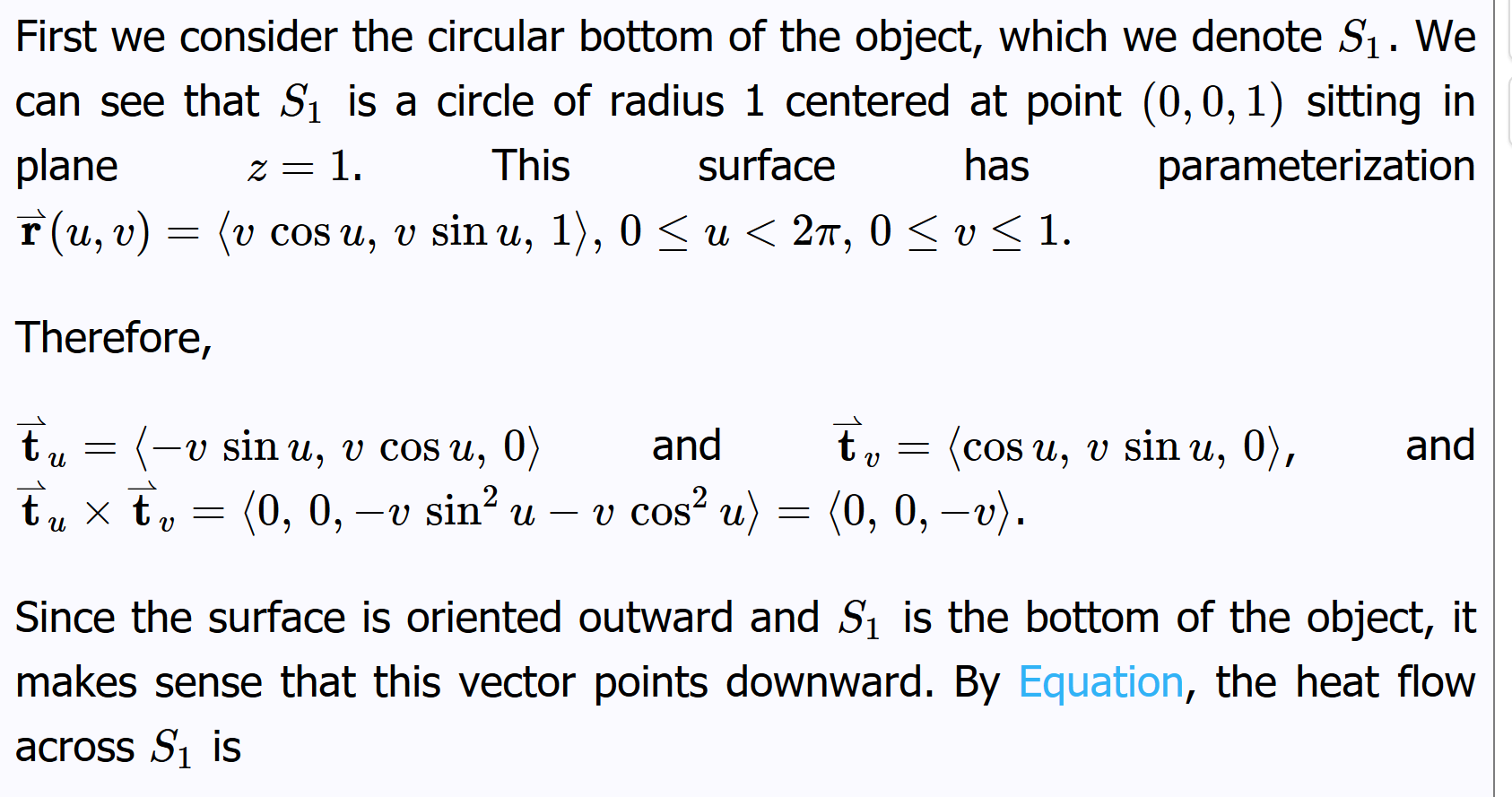 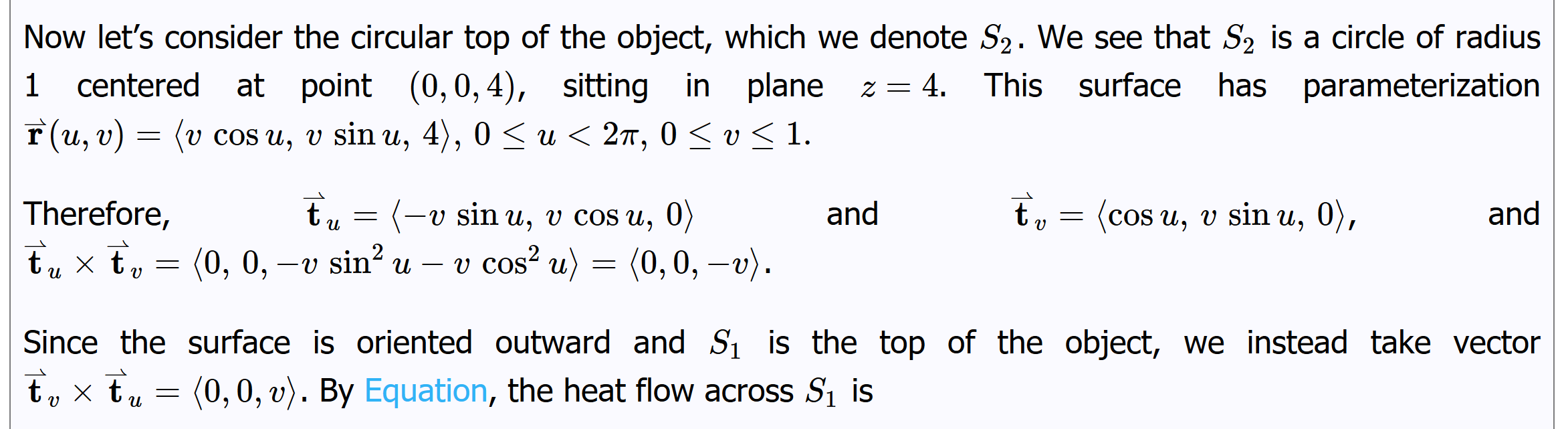 See example Example 16.6.15: Calculating Heat Flow at 
Https://math.libretexts.org/Bookshelves/Calculus/Book%3A_Calculus_(OpenStax)/16%3A_Vector_Calculus/16.6%3A_Surface_Integrals